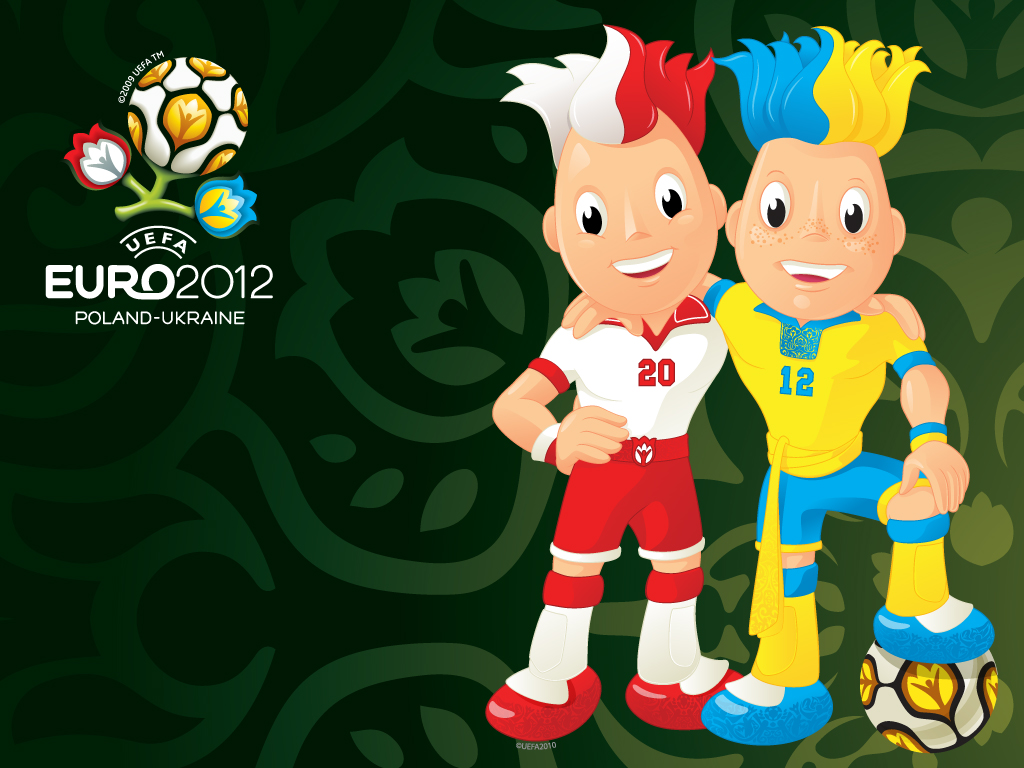 ЄВРО 2012 -СВЯТО ДЛЯ КОЖНОГО З НАС!!!
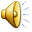 Ми довго чекали цього!!!
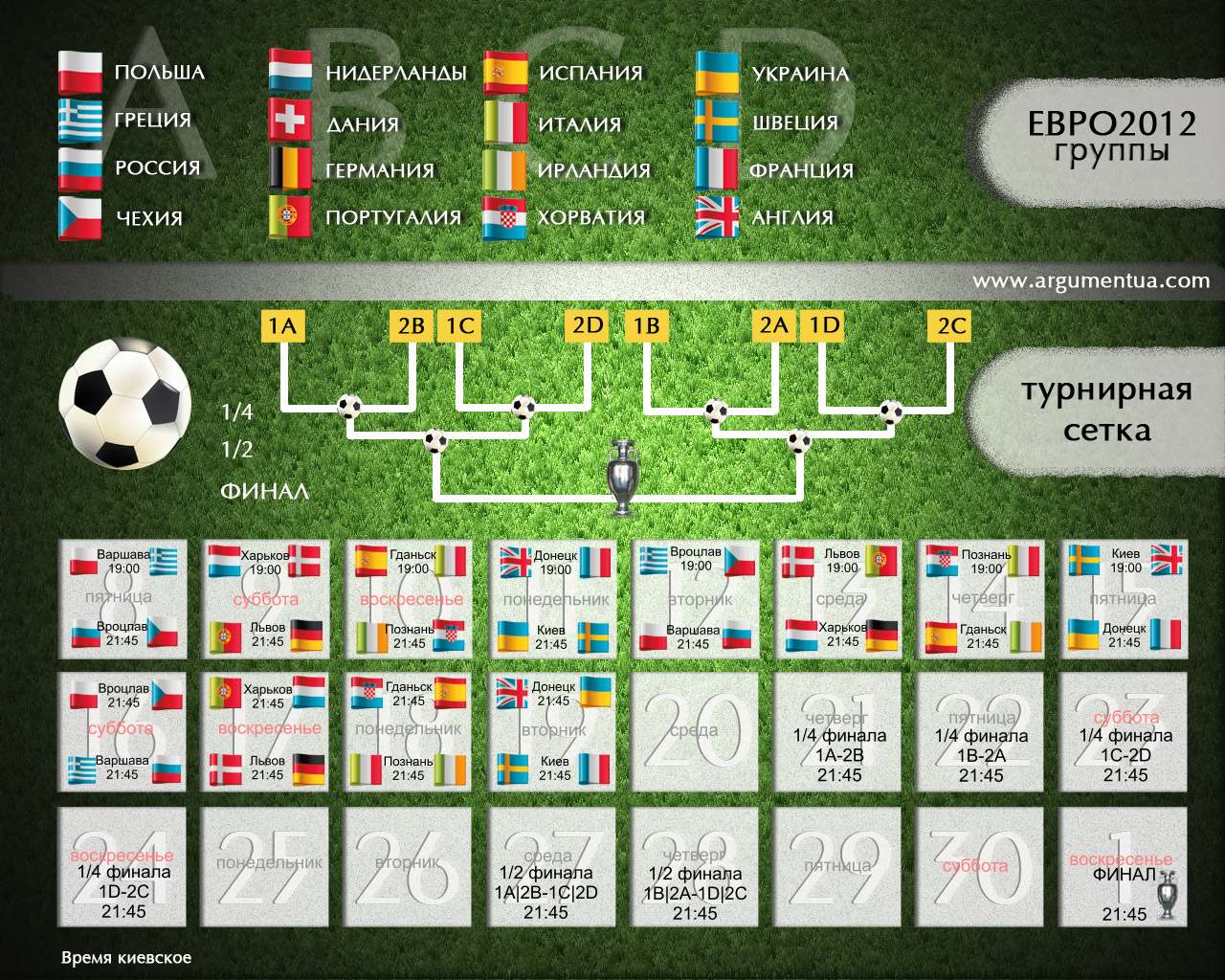 Календар чемпіонату
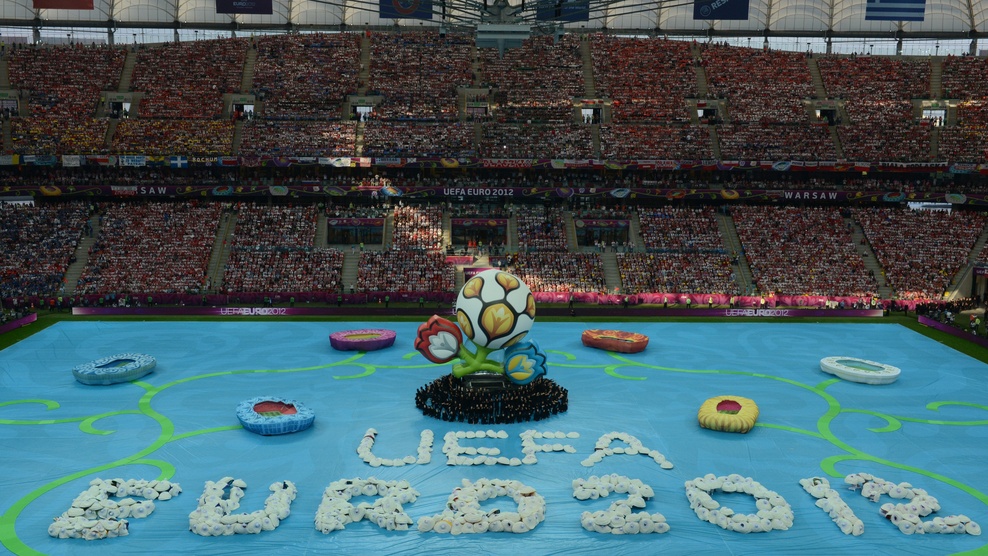 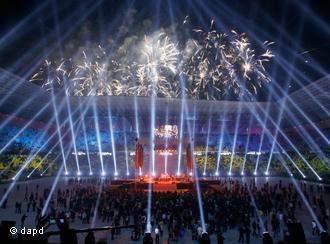 Церемонія відкриття
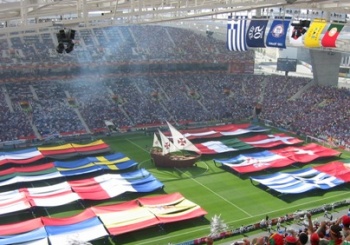 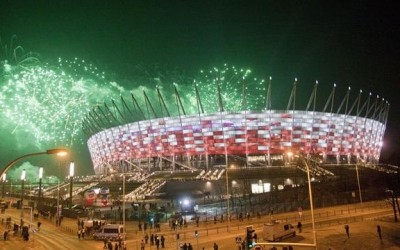 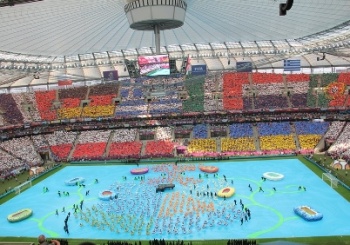 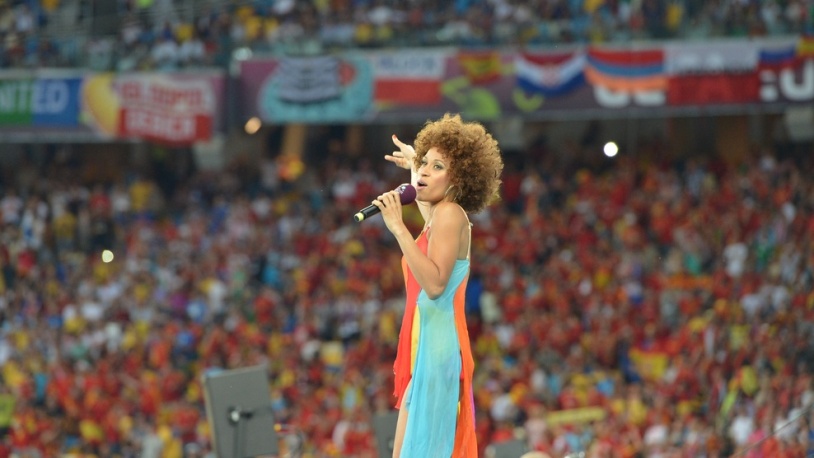 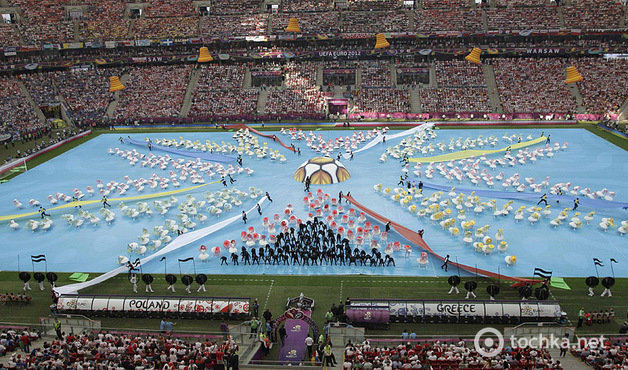 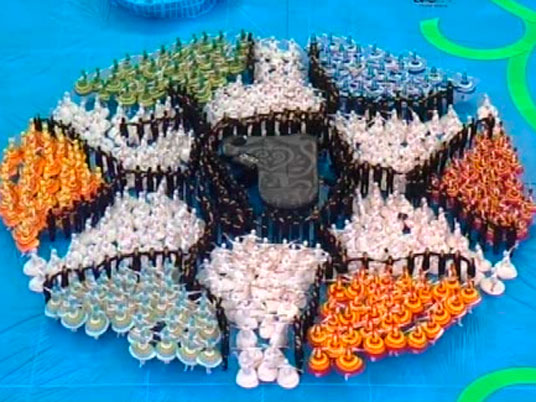 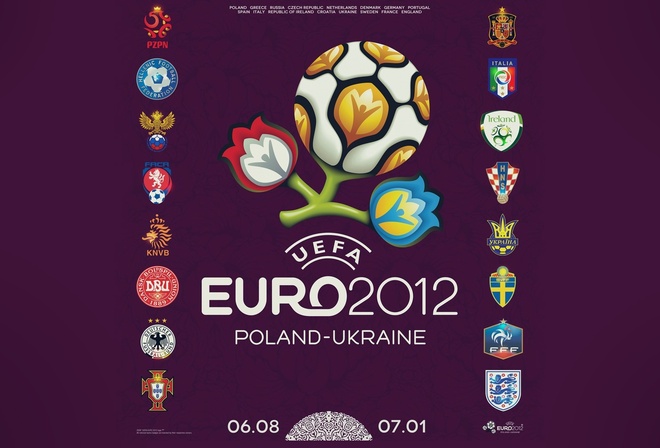 Збірні держав Європи – учасники ЄВРО 2012
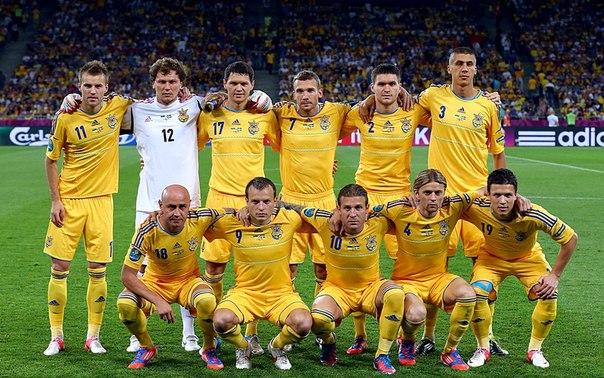 Збірна України
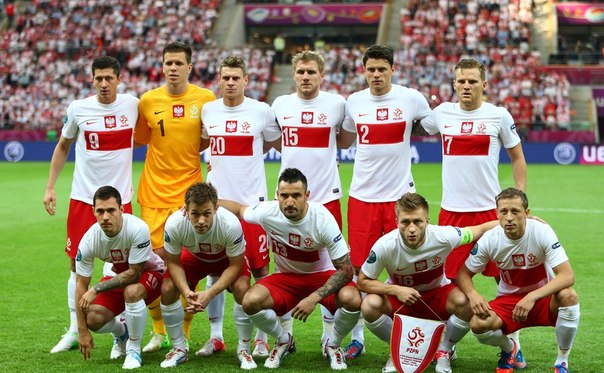 Збірна Польщі
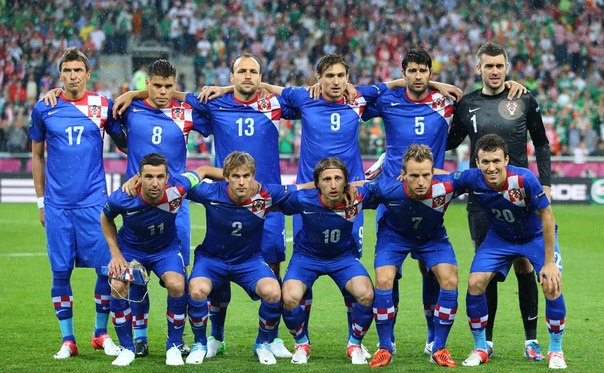 Збірна Хорватії
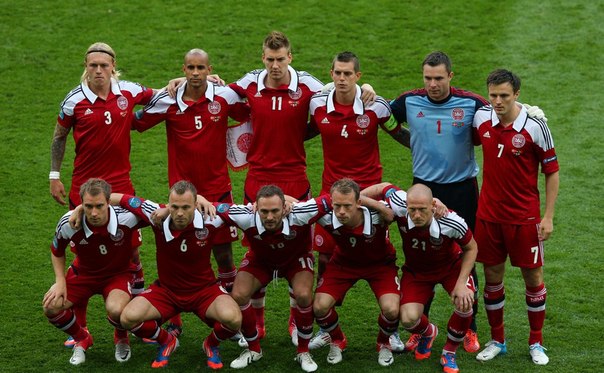 Збірна Данії
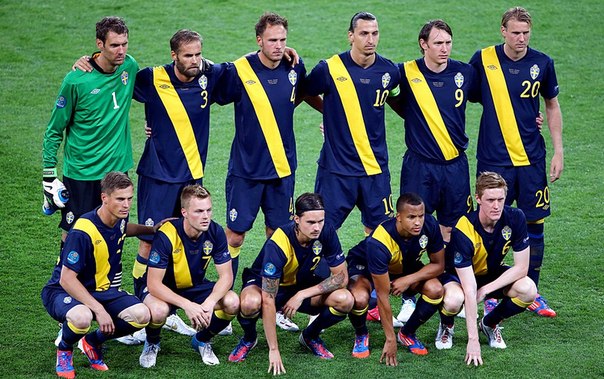 Збірна Швеції
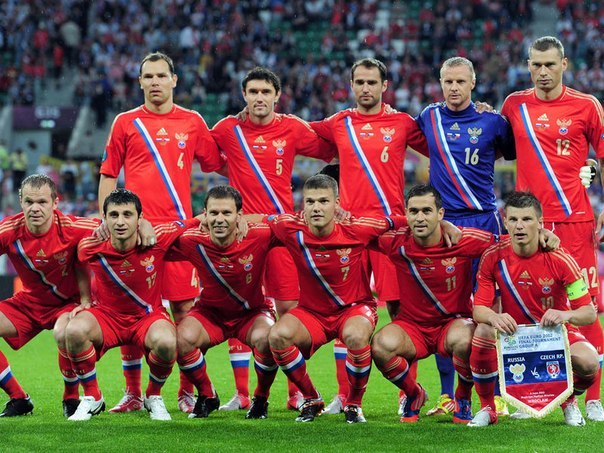 Збірна Росії
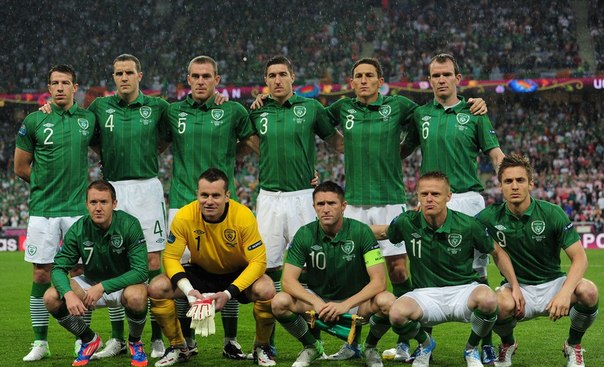 Збірна Ірландії
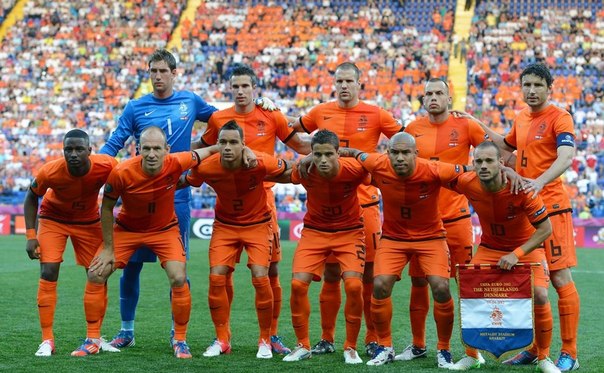 Збірна Голандії
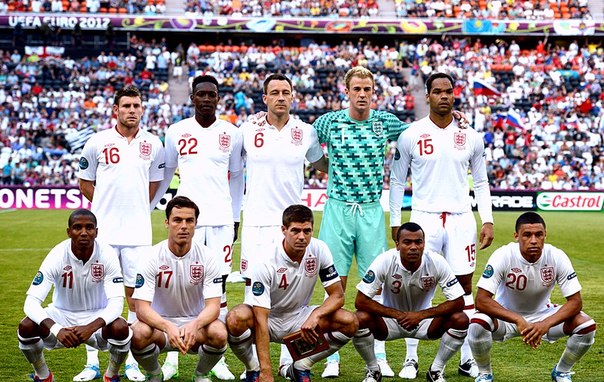 Збірна Англії
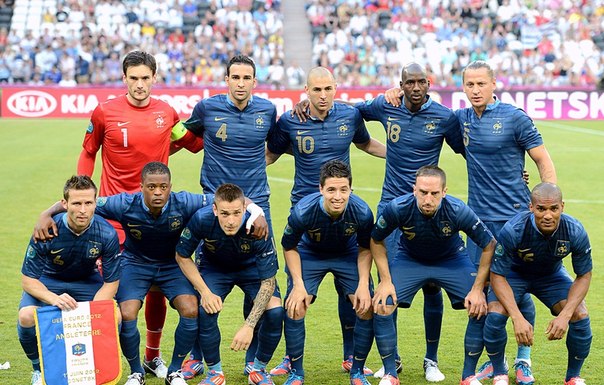 Збірна Франції
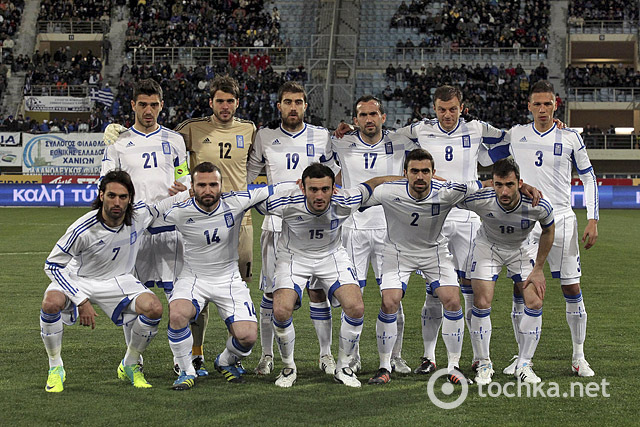 Збірна Греції
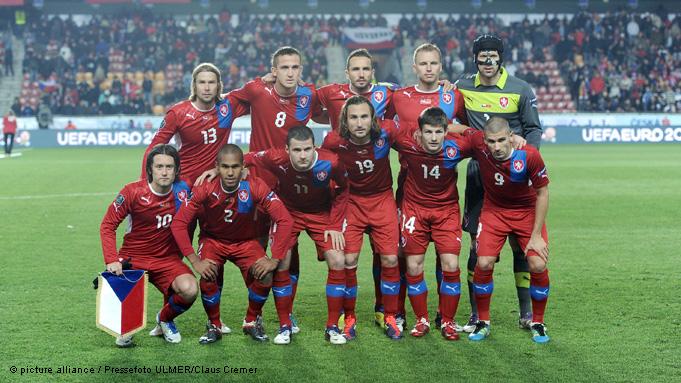 Збірна Чехії
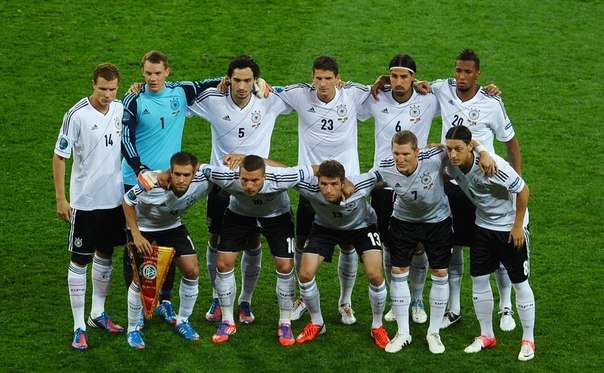 Збірна Німеччини
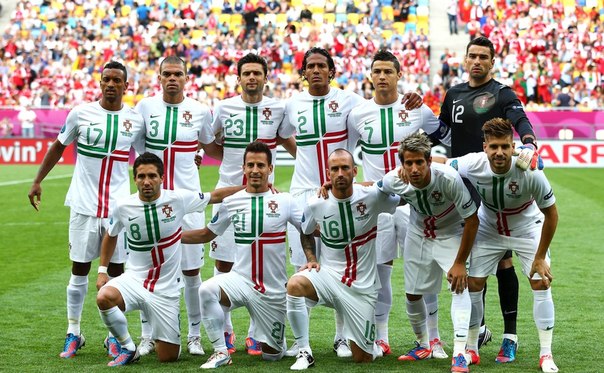 Збірна Португалії
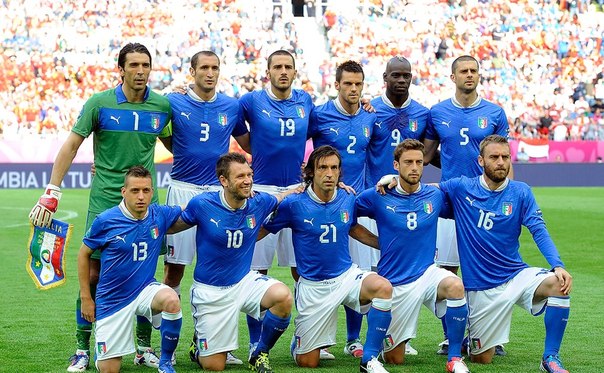 Збірна Італії
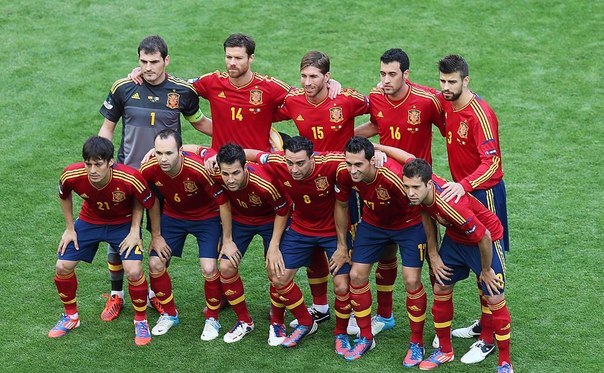 Збірна Іспанії
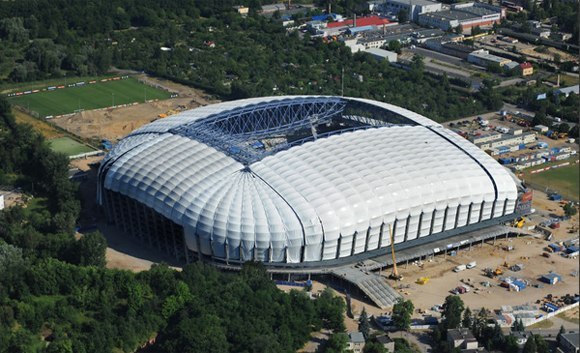 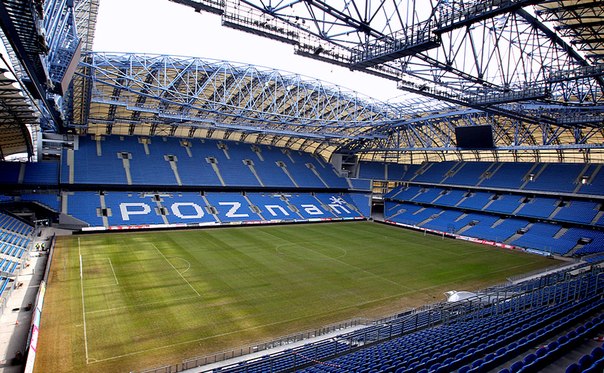 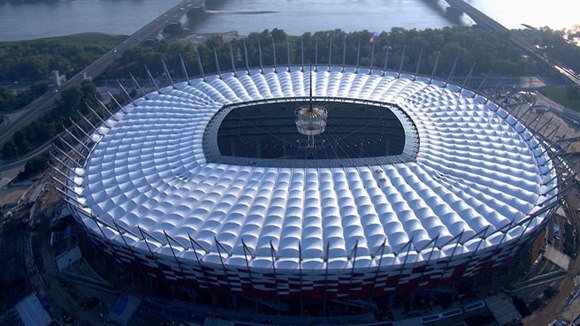 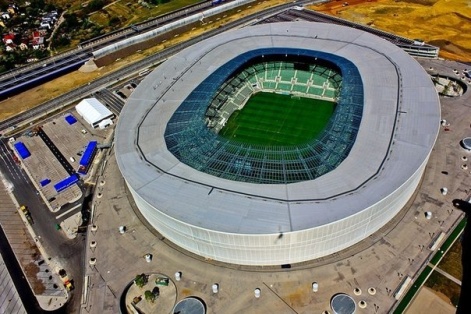 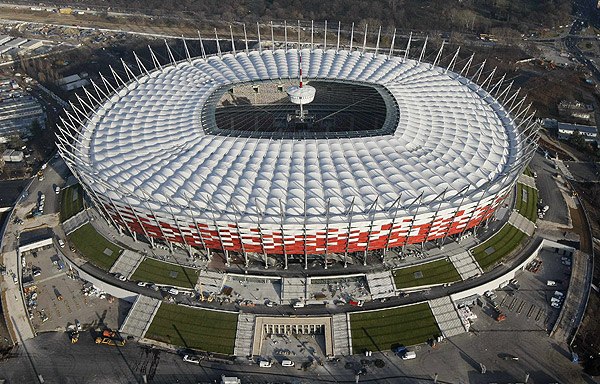 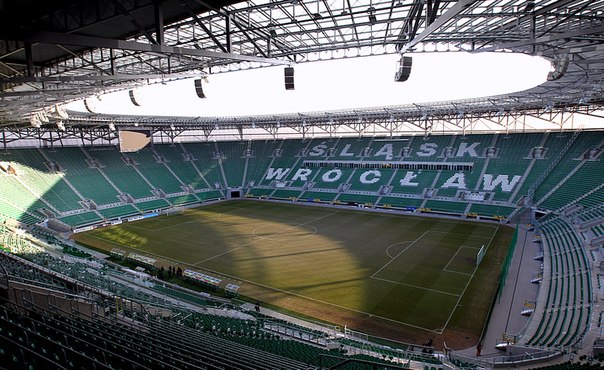 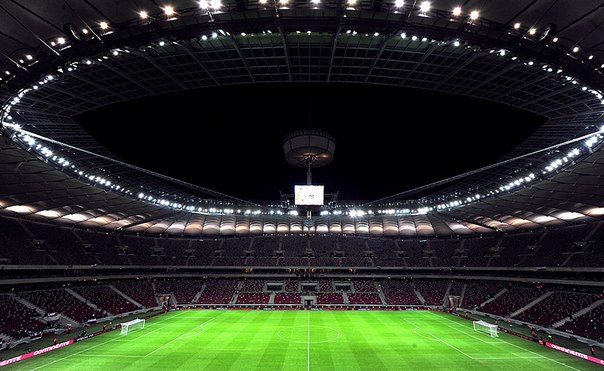 Стадіони Польщі
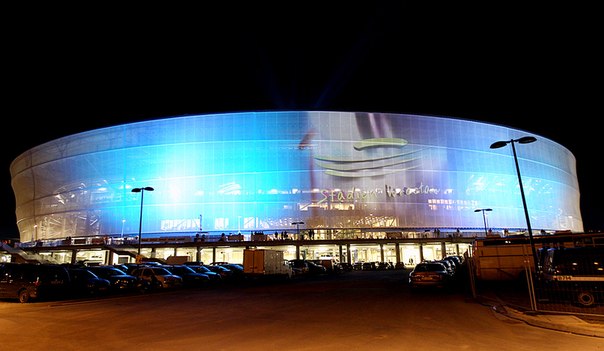 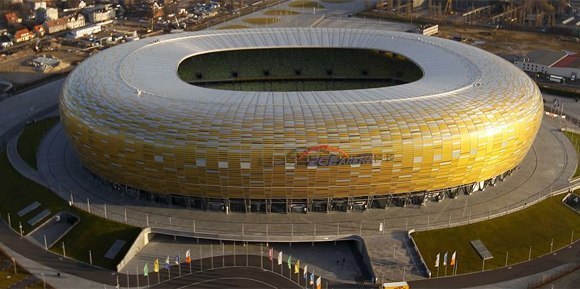 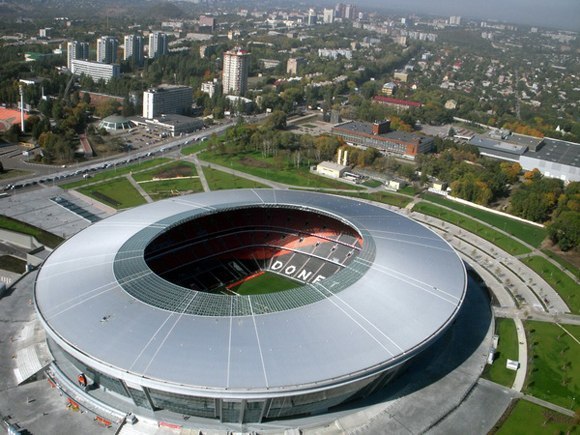 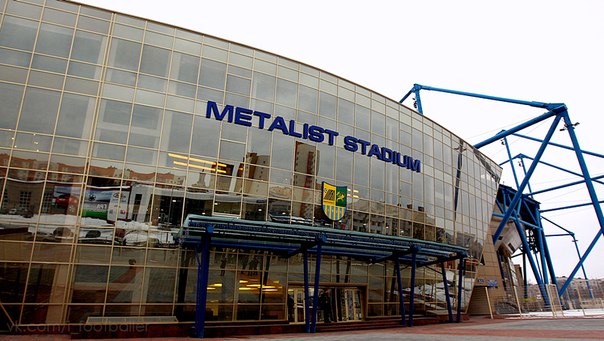 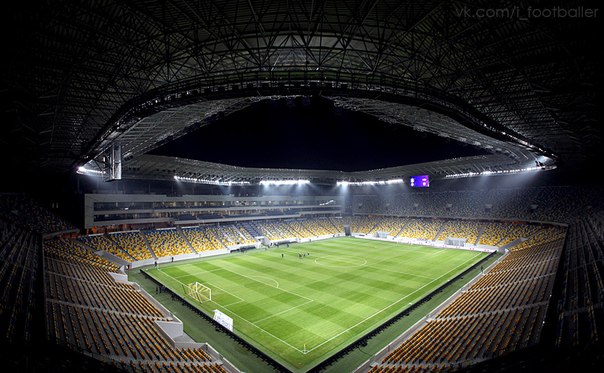 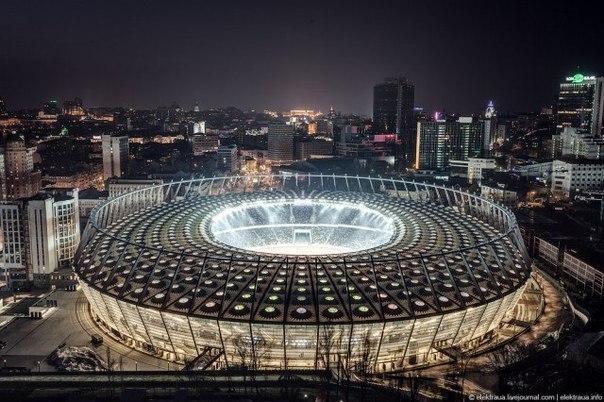 Стадіони України
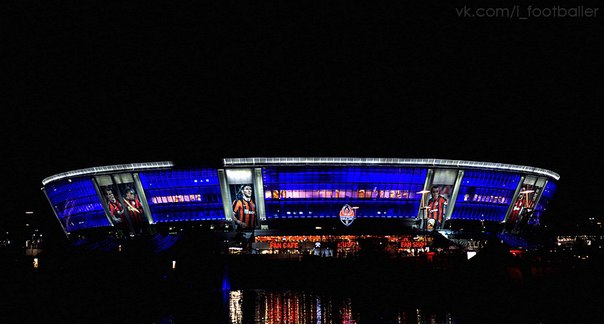 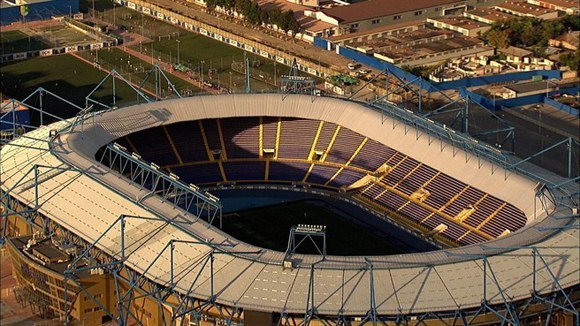 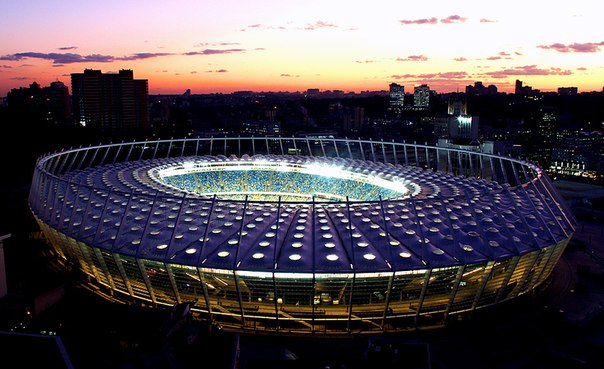 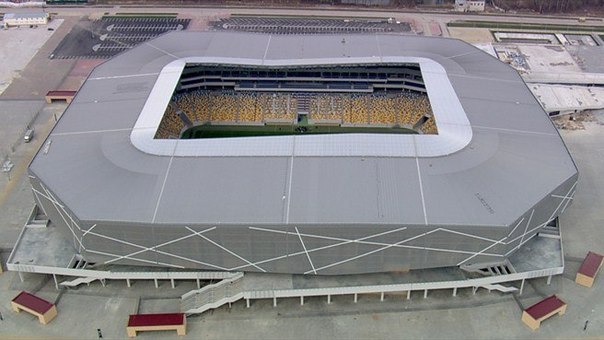 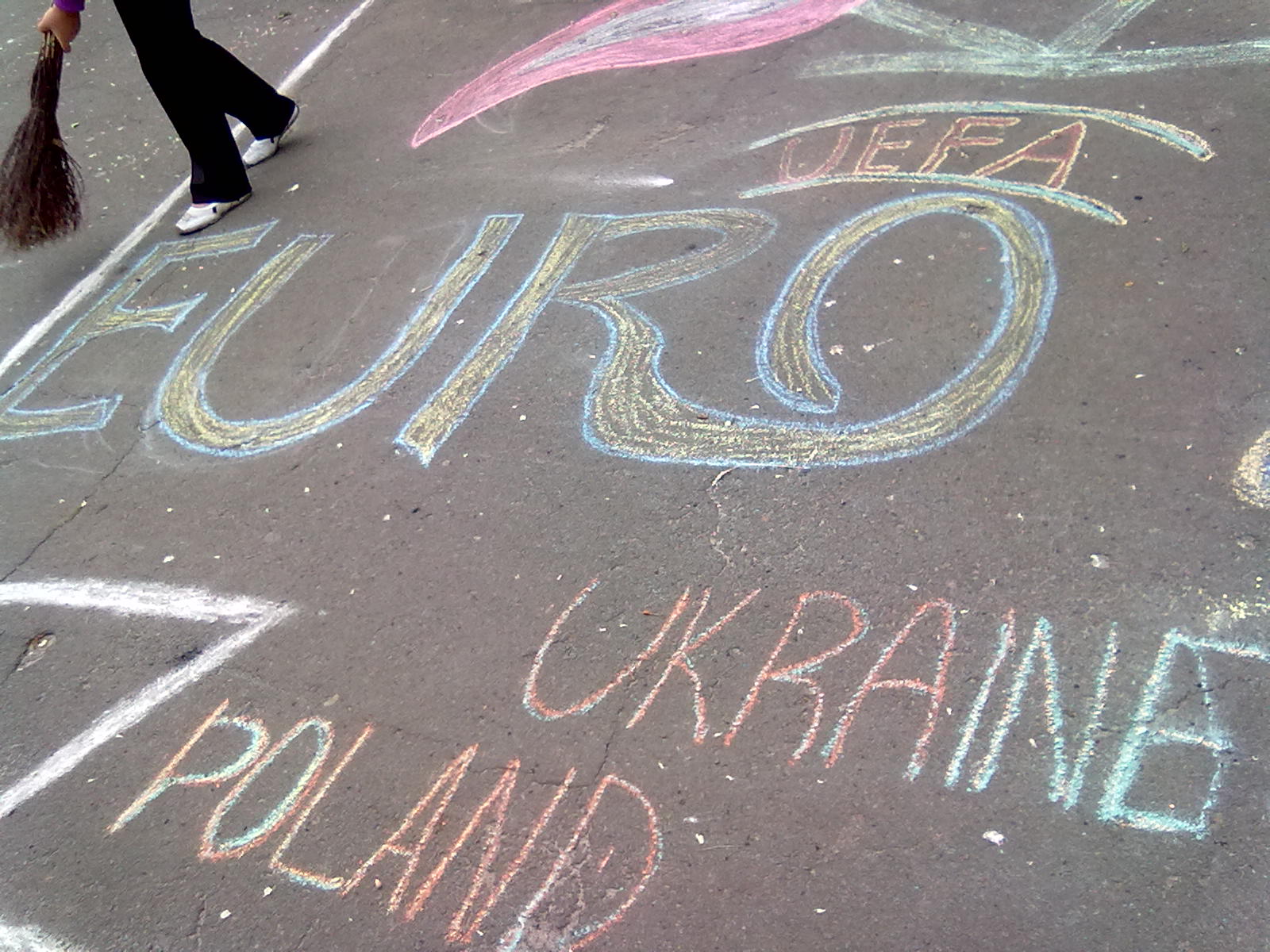 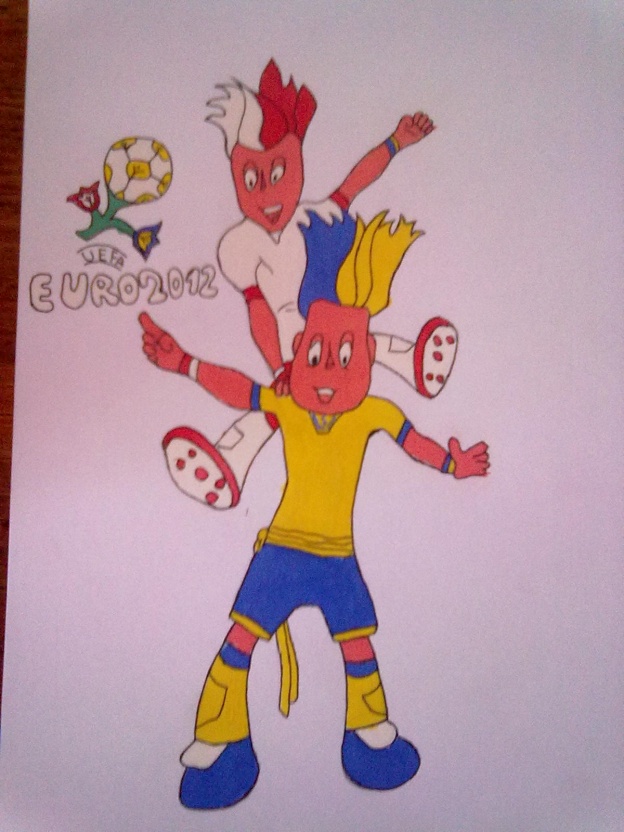 Ми теж чекаємо ЄВРО
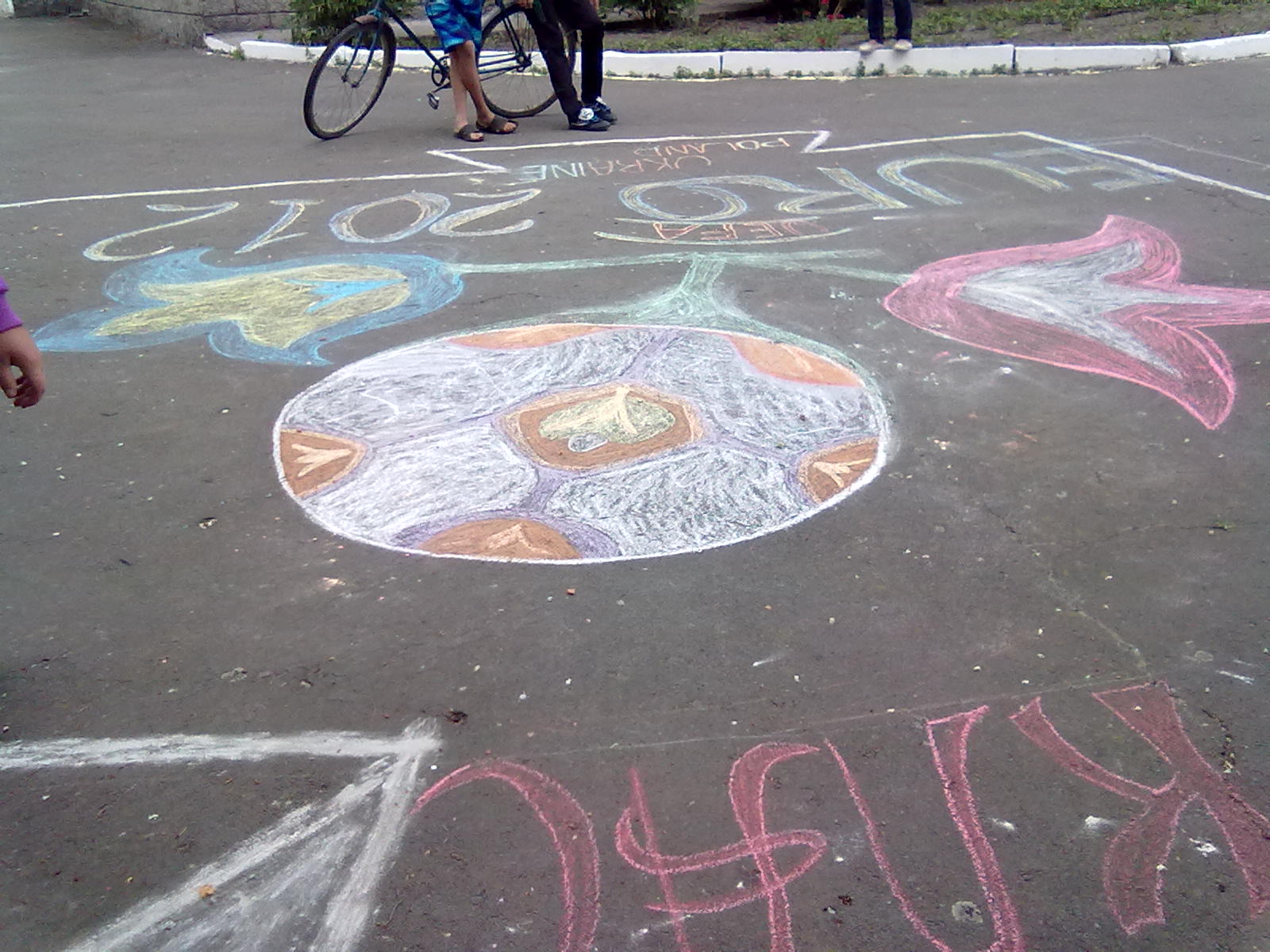 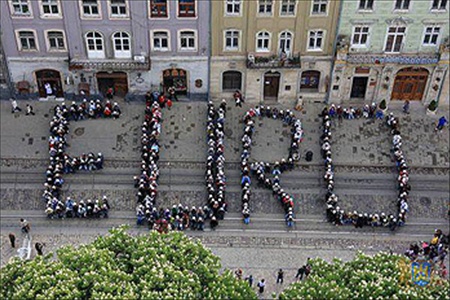 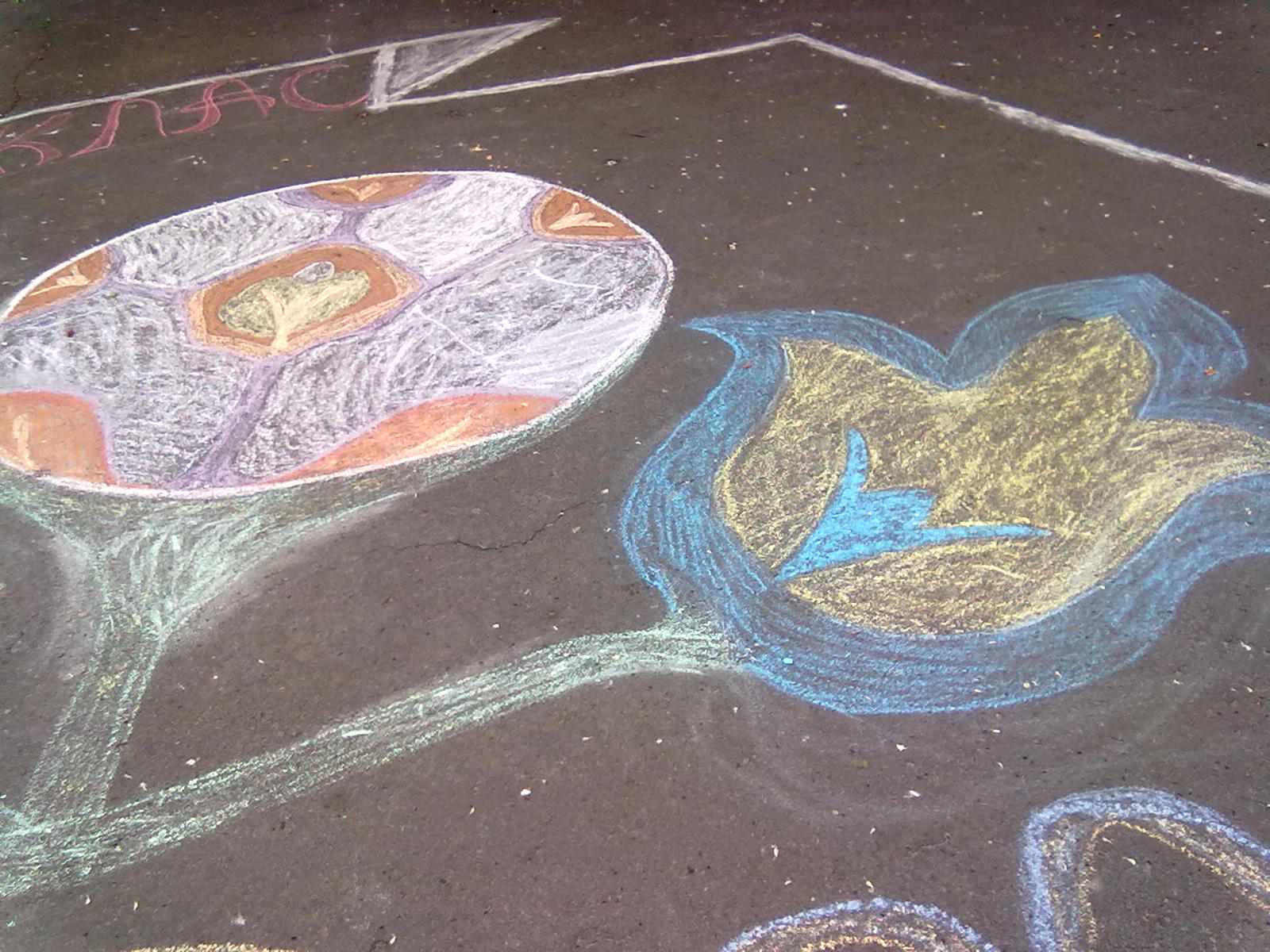 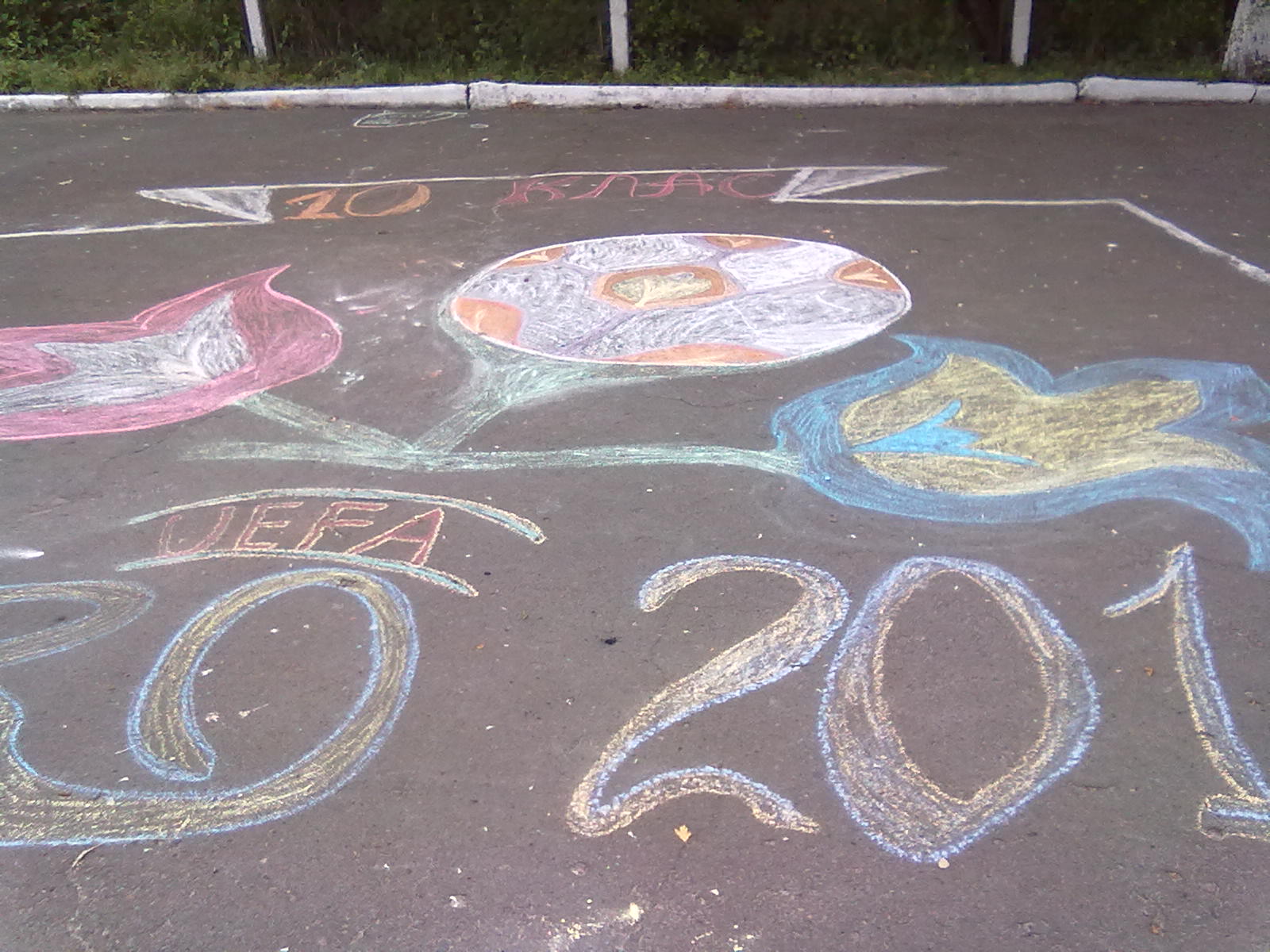 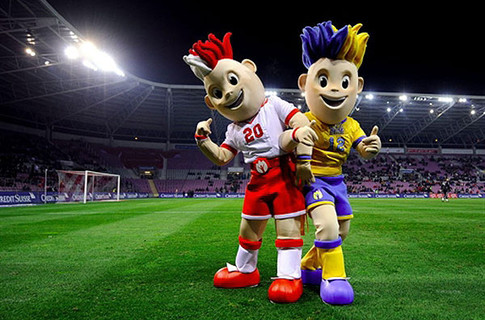 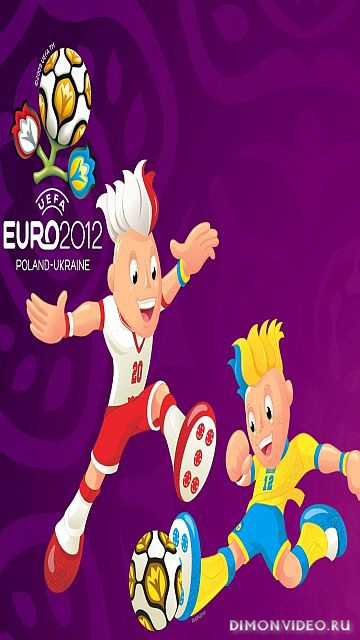 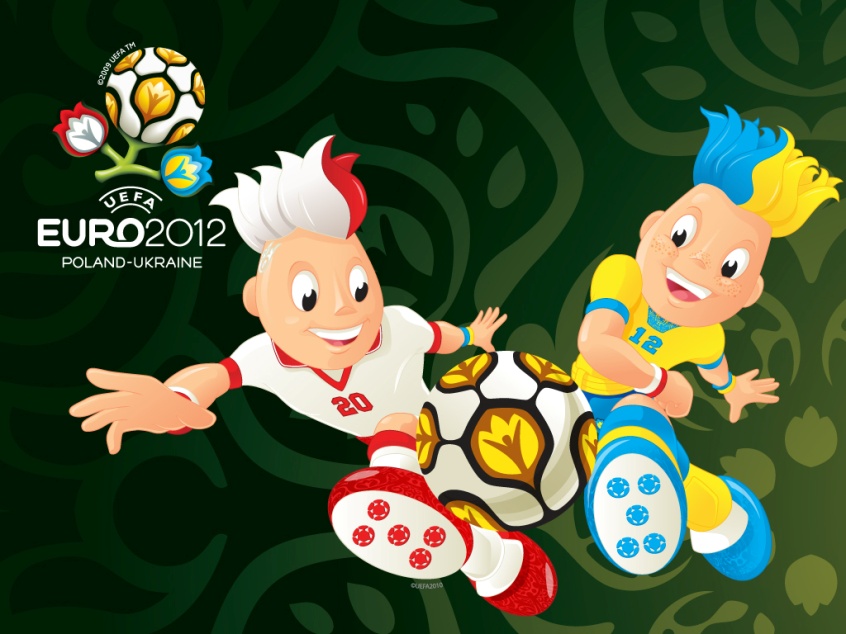 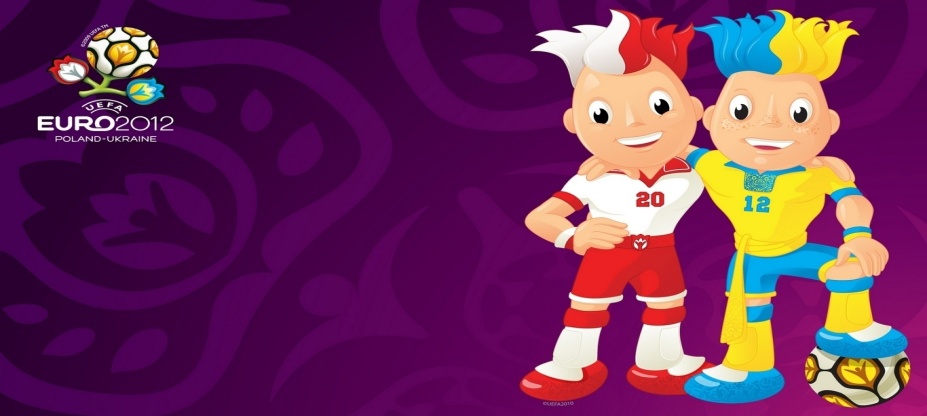 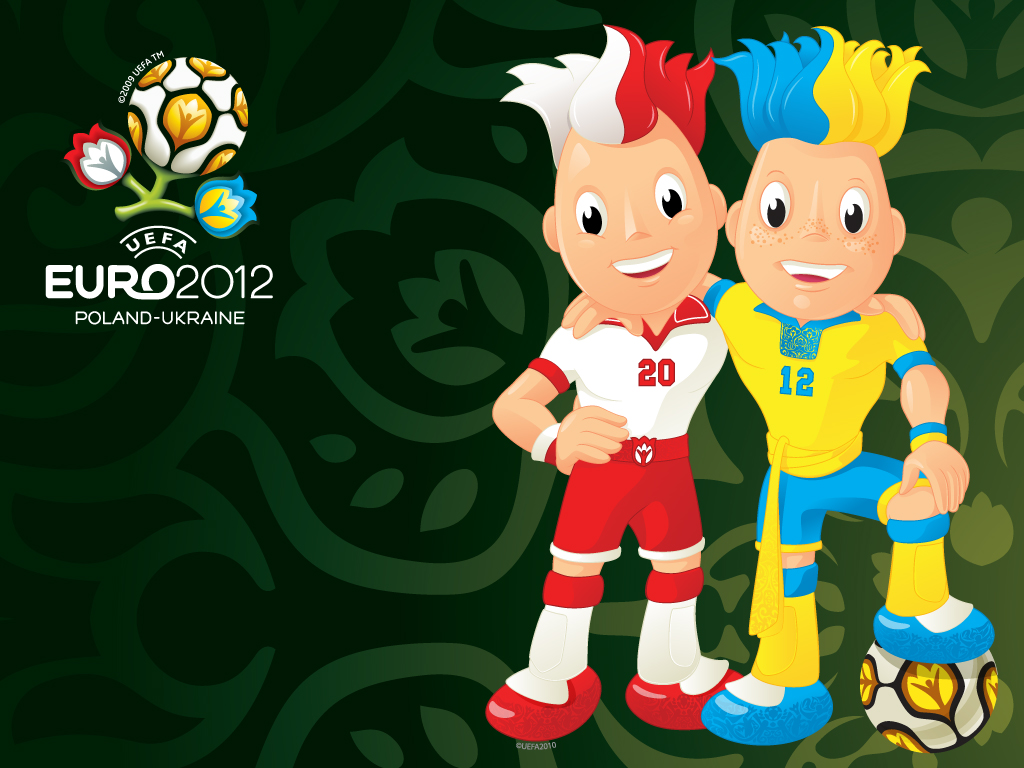 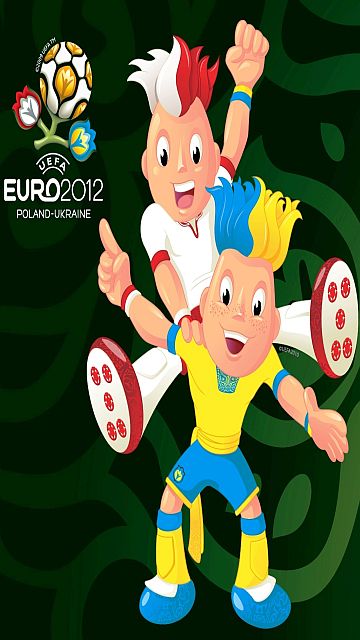 Символи ЄВРО – Славко і Славек
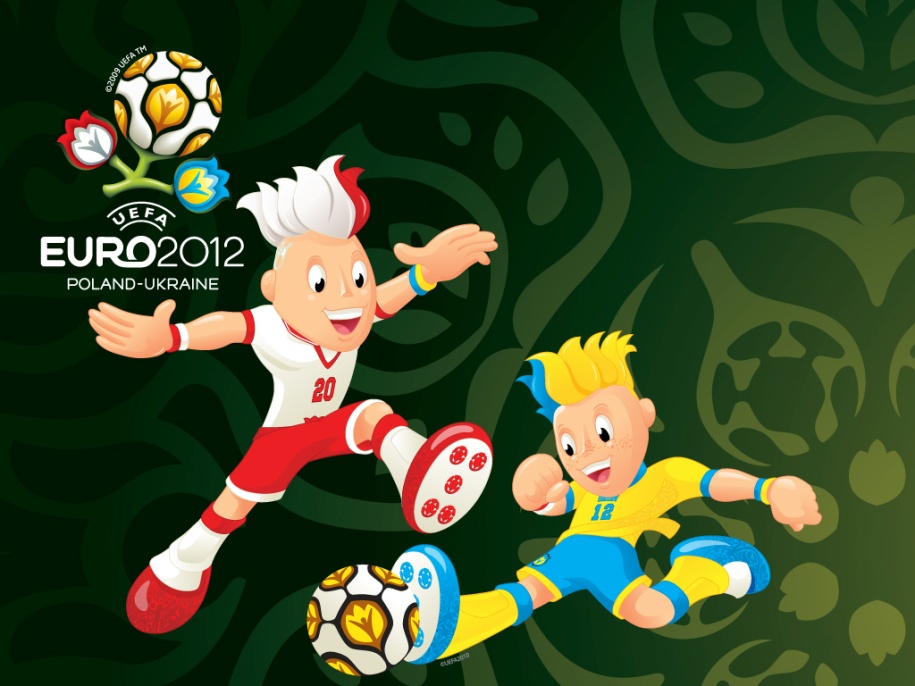 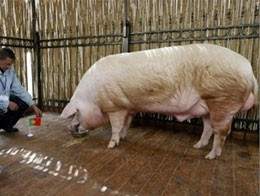 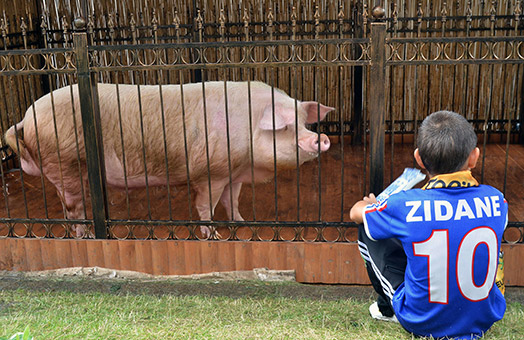 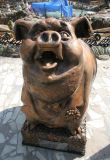 Кабан-віщун Фунтик
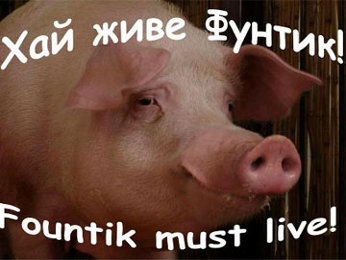 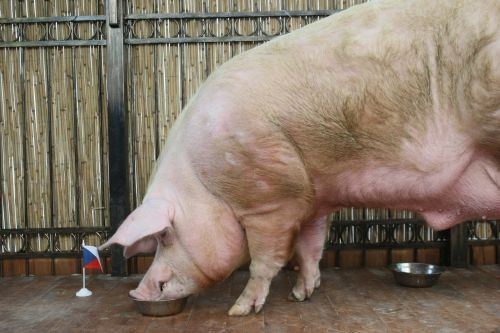 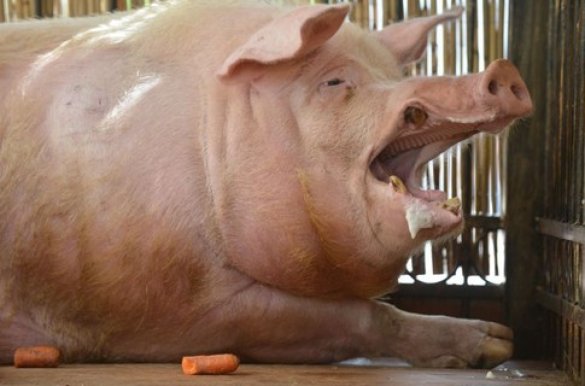 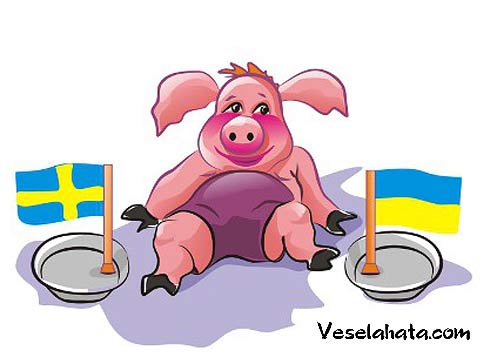 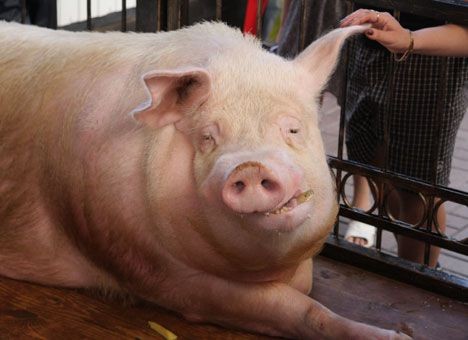 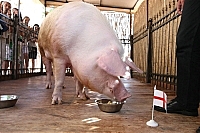 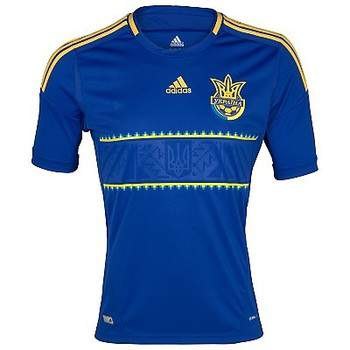 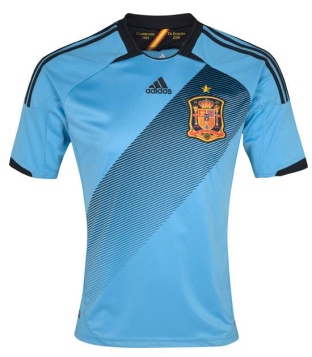 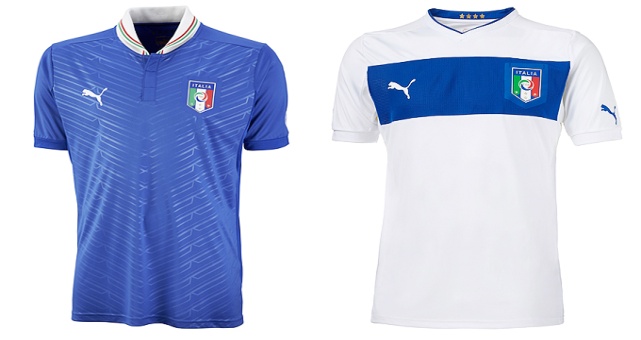 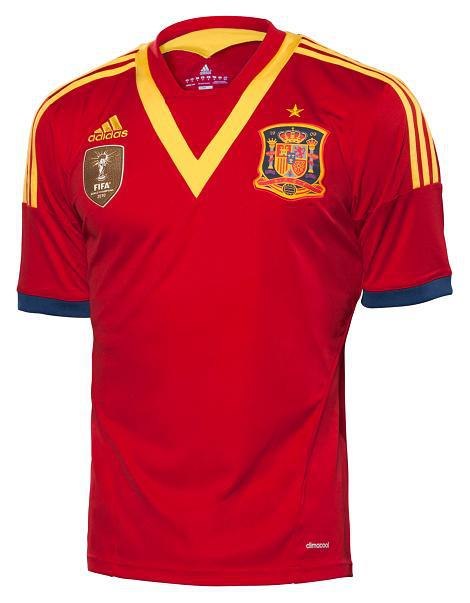 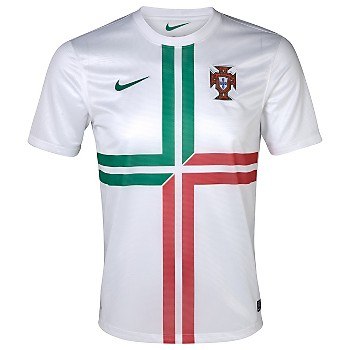 Форми збірних
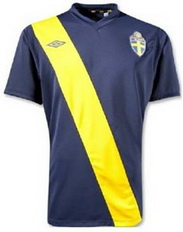 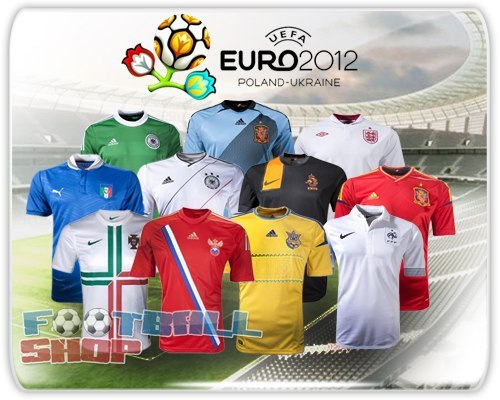 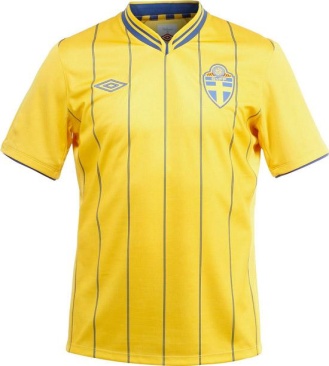 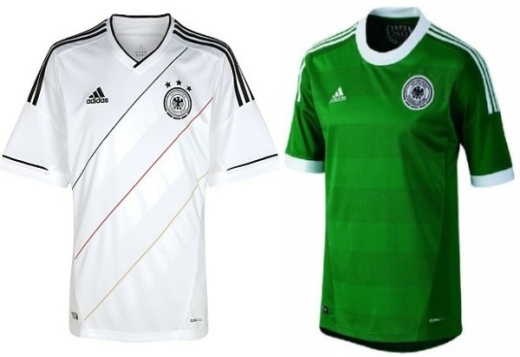 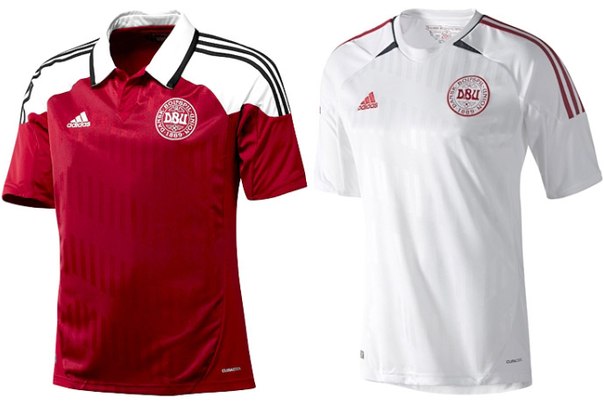 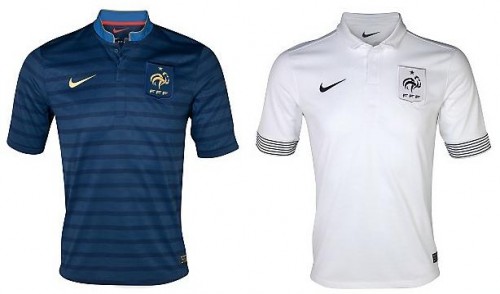 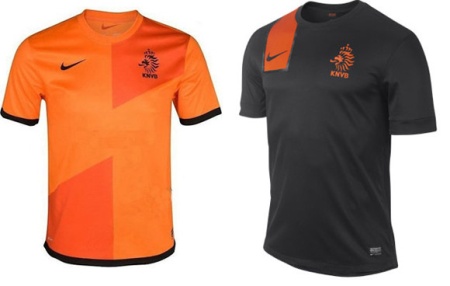 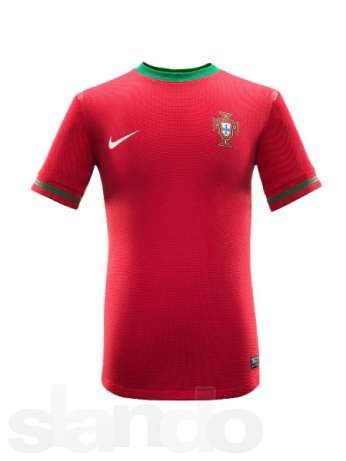 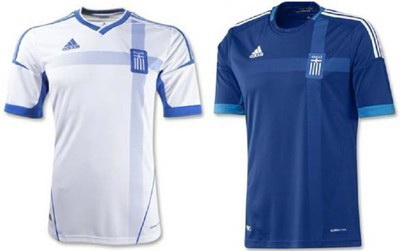 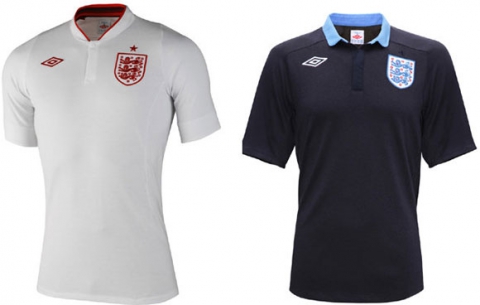 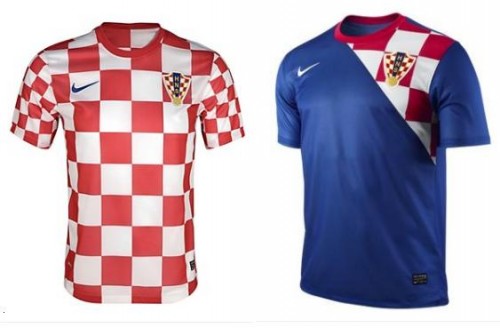 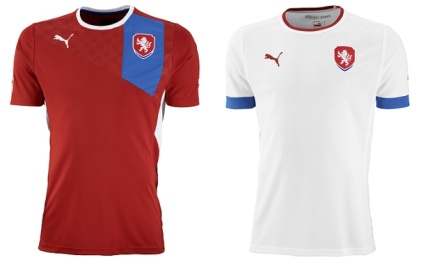 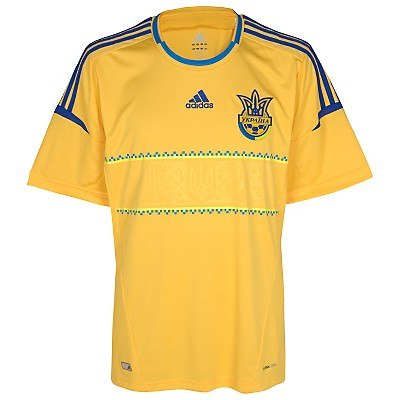 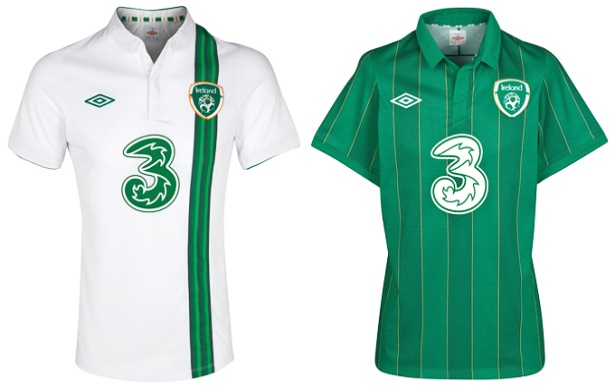 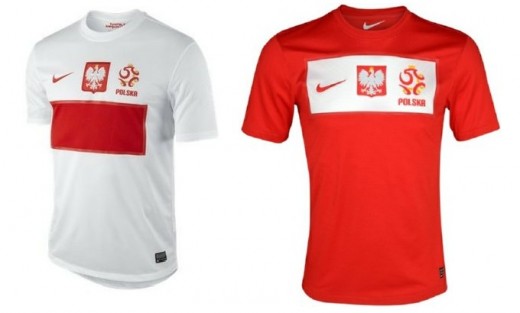 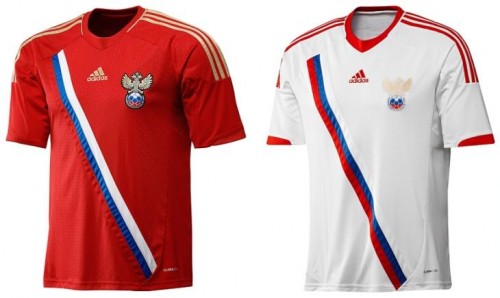 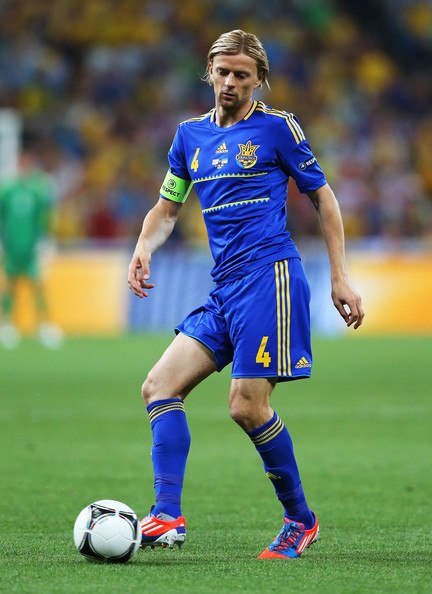 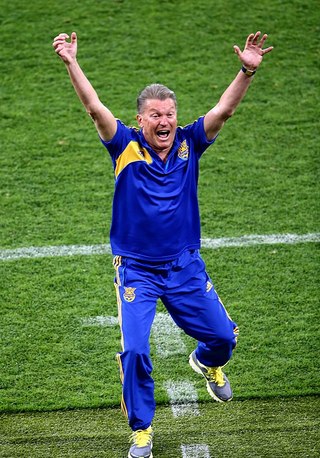 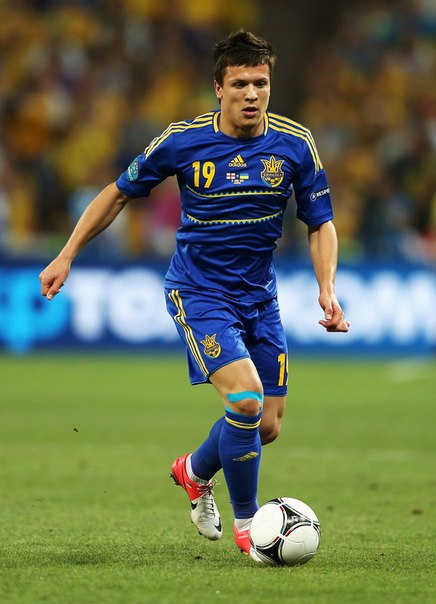 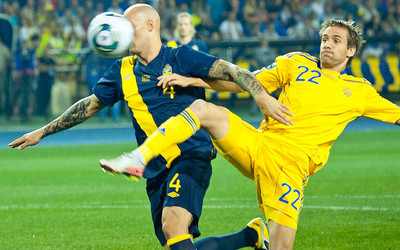 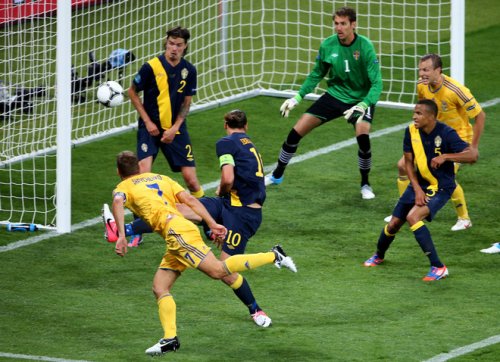 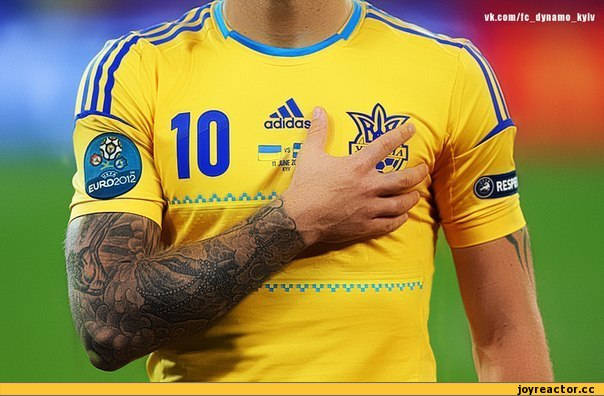 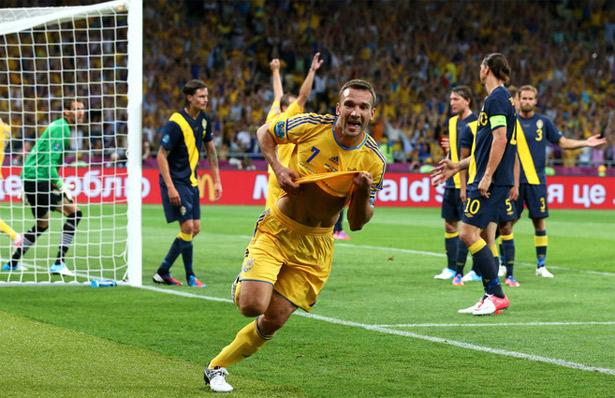 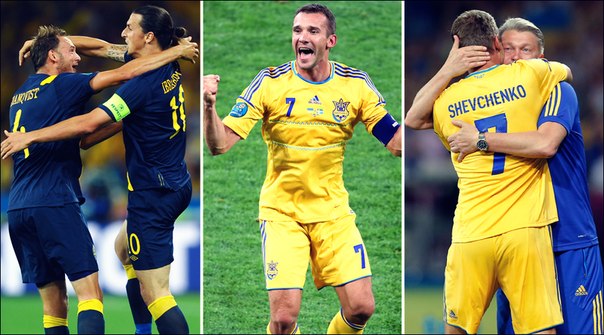 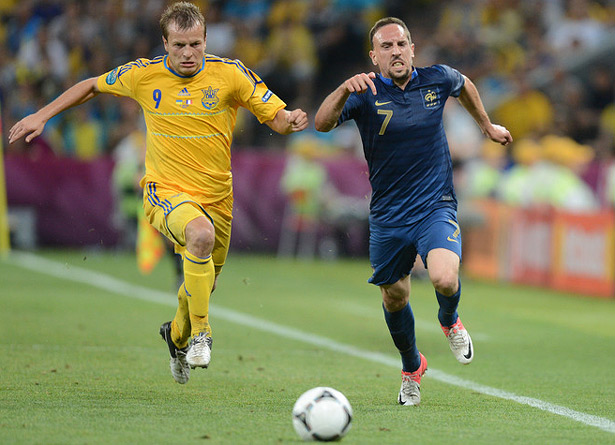 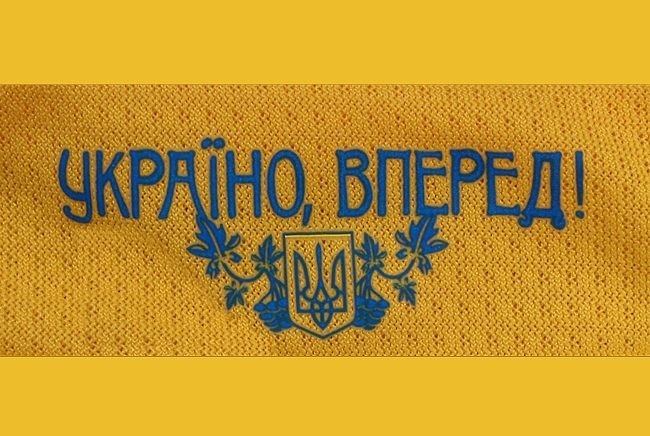 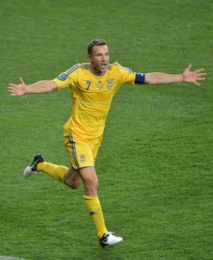 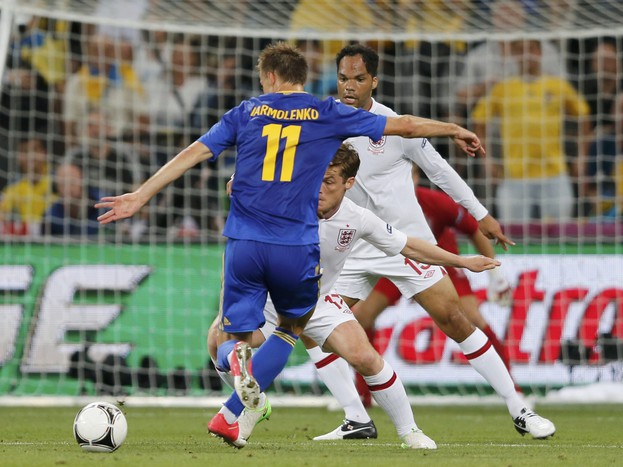 Україна на ЄВРО
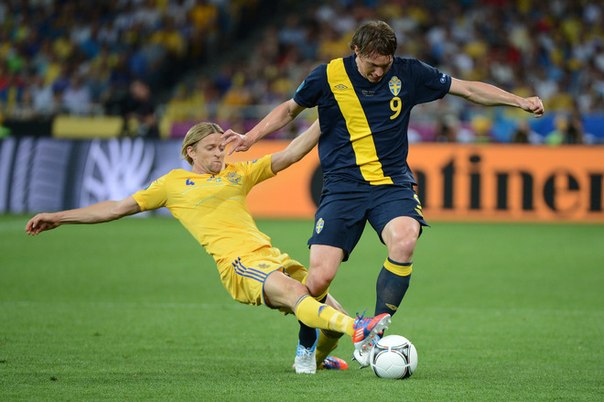 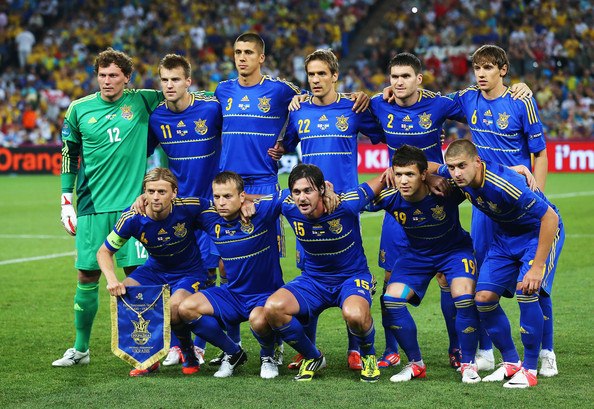 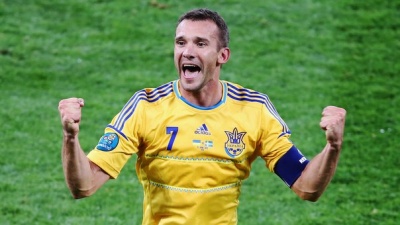 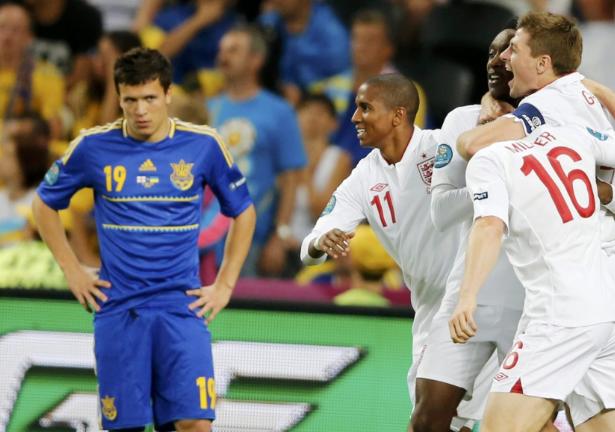 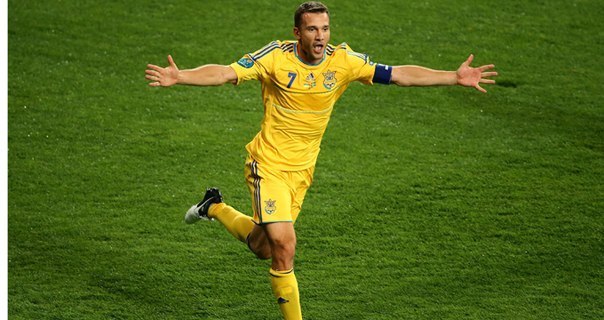 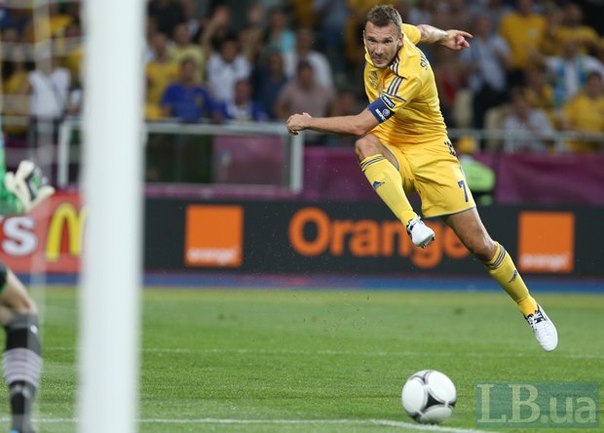 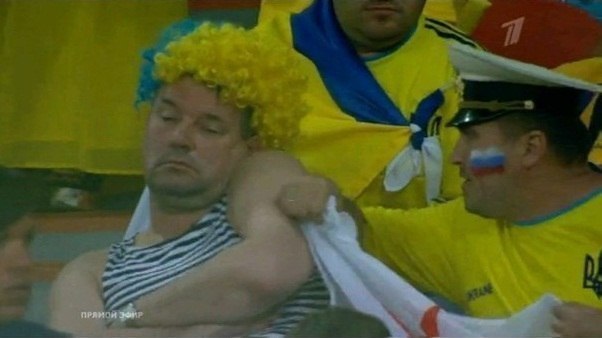 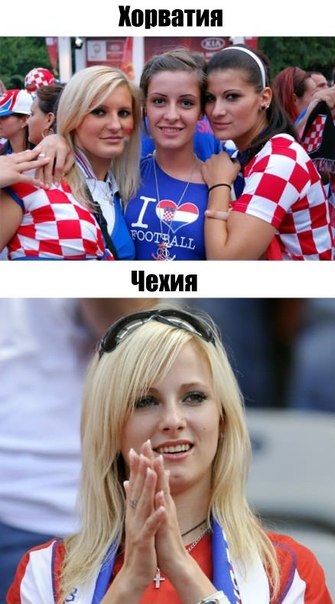 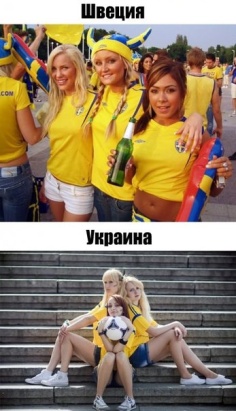 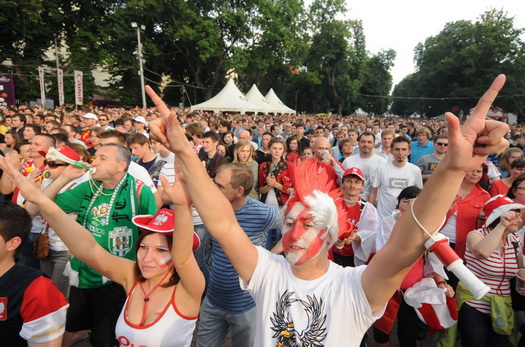 Шалені вболівальники
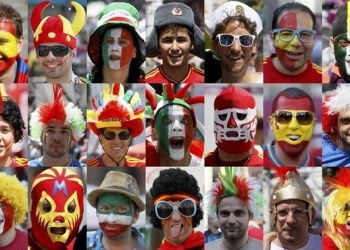 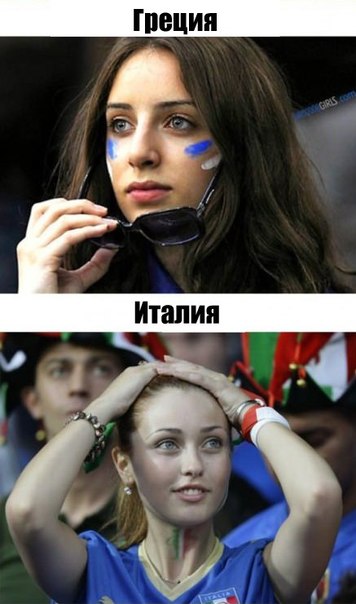 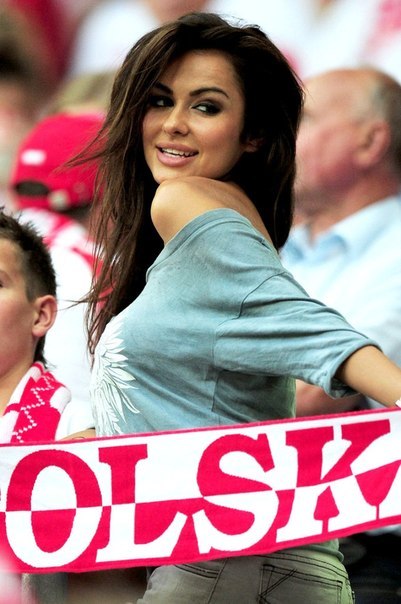 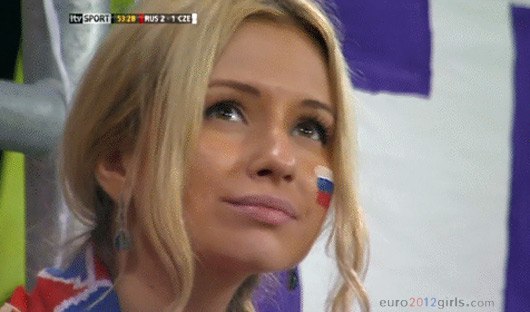 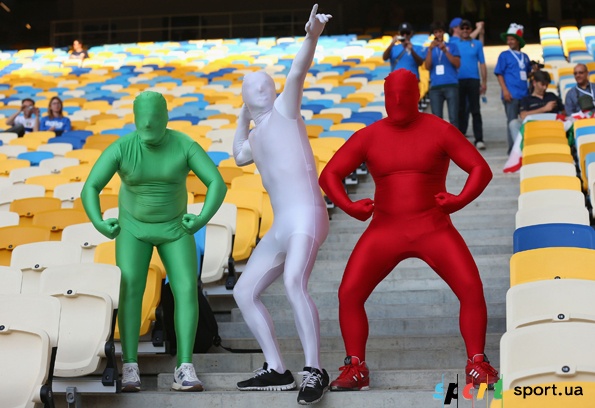 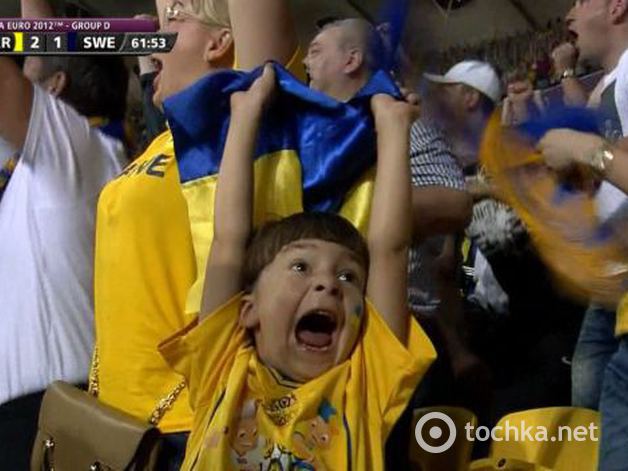 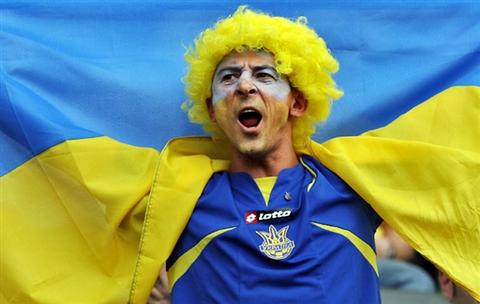 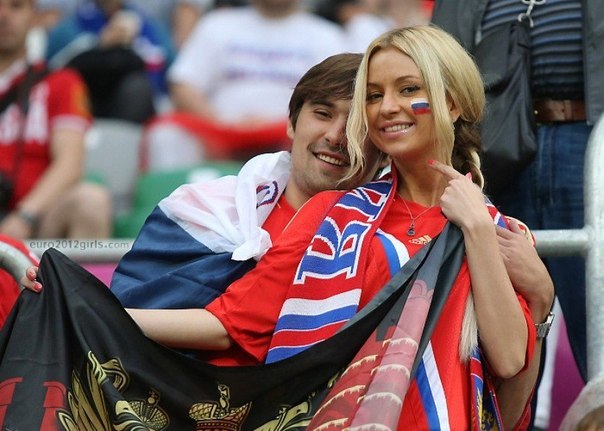 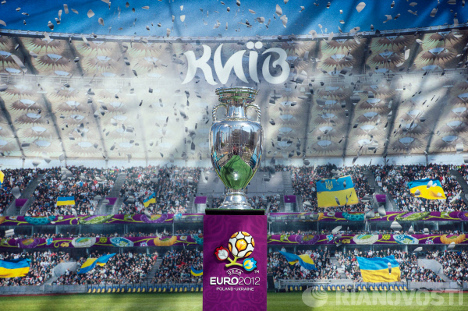 Кубок UEFA EURO 2012
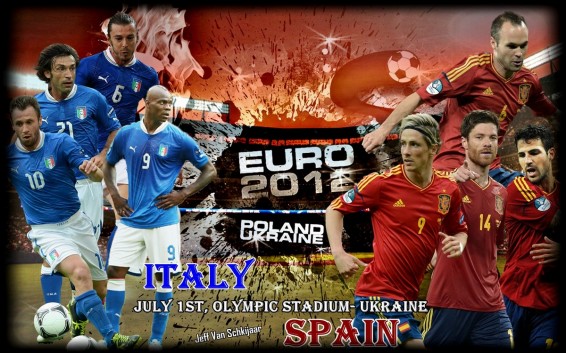 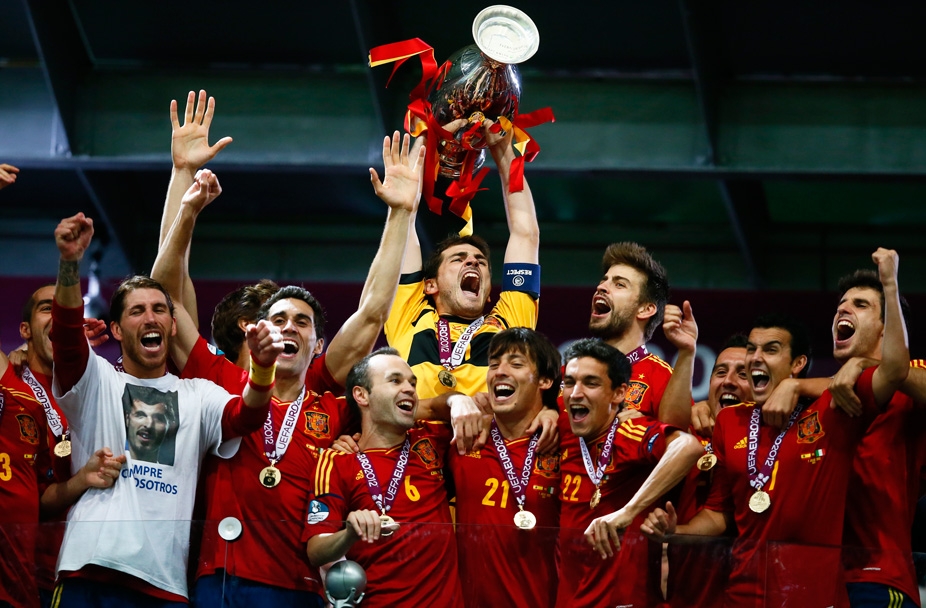 Чемпіони ЄВРО 2012!!!
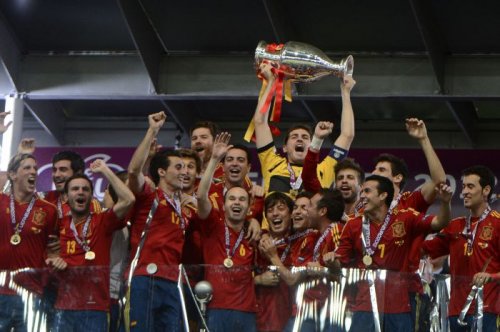 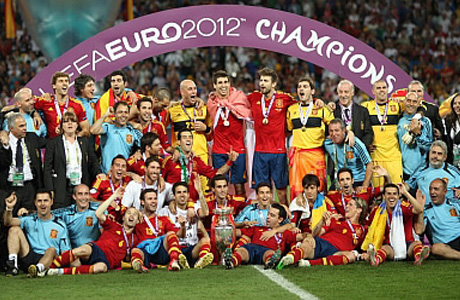 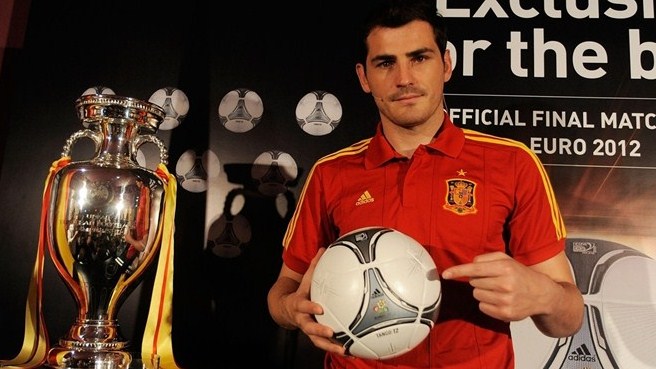 Іспанія знову піднімає трофей
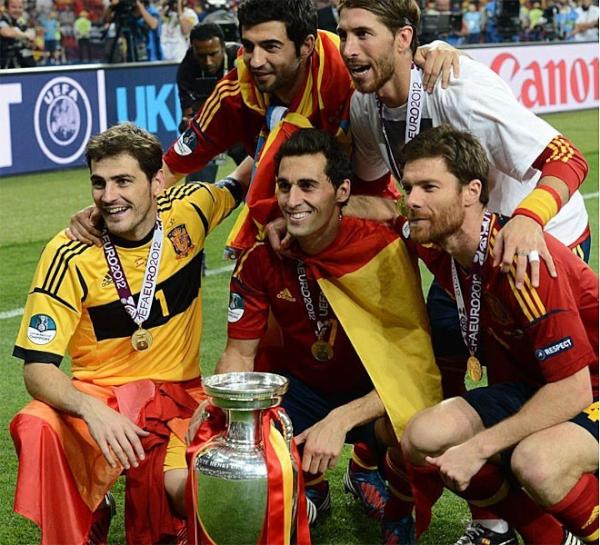 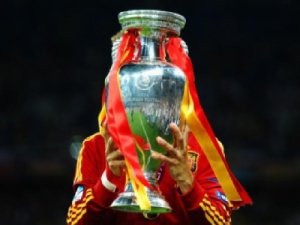 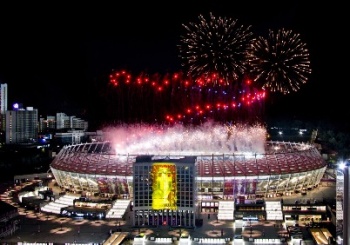 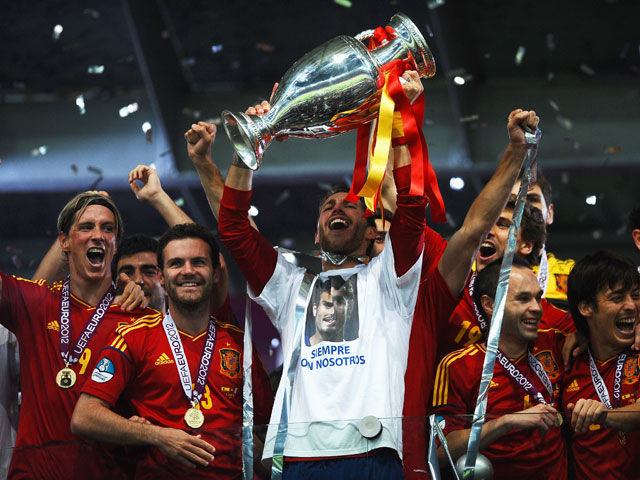 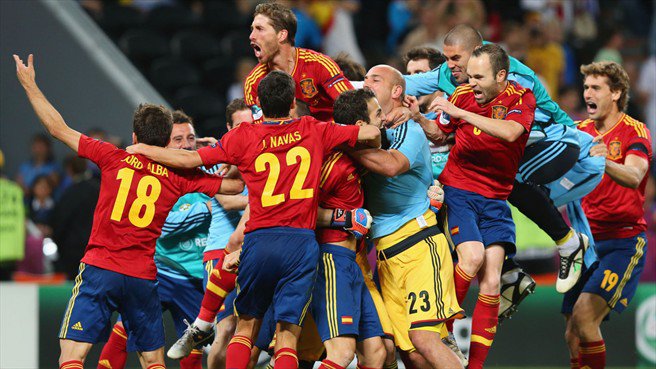 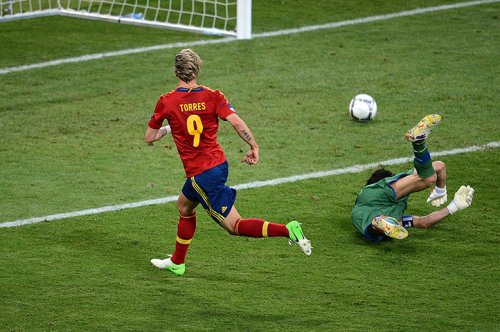 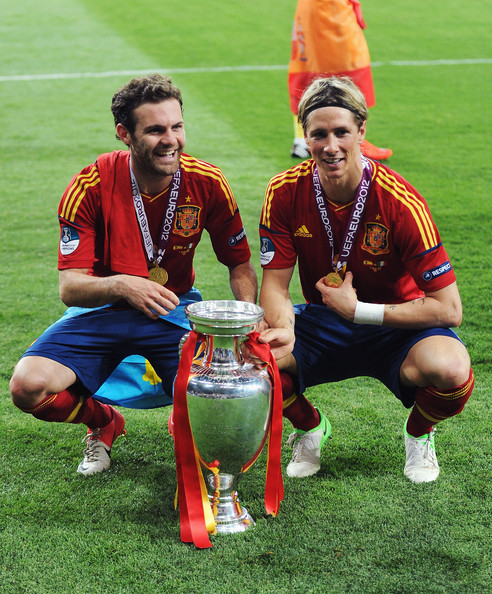 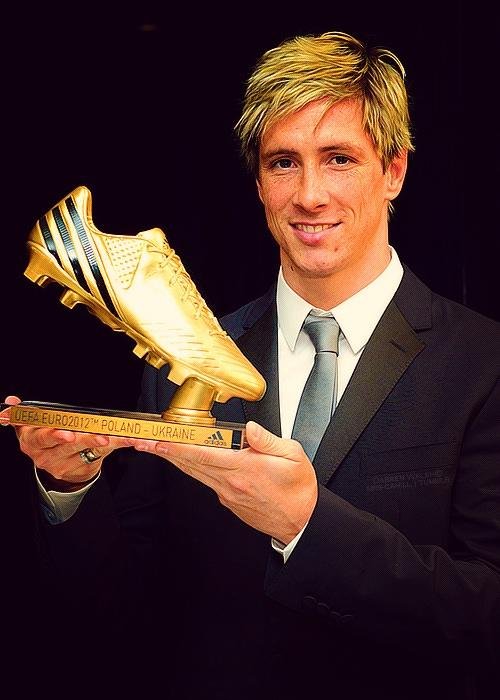 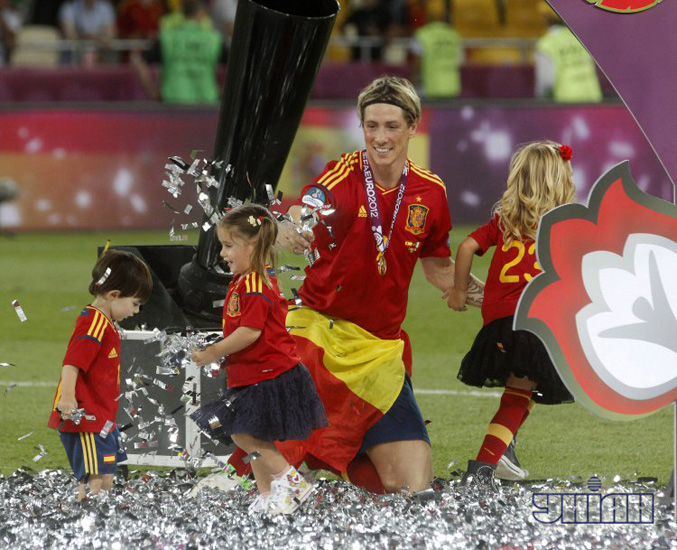 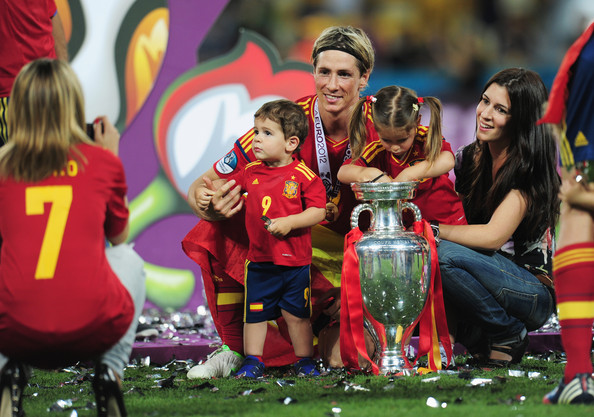 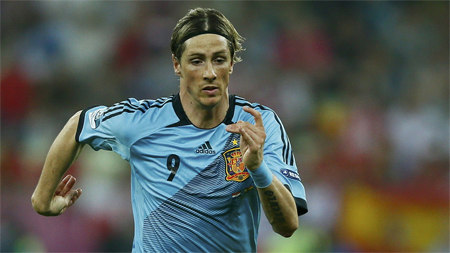 Фернандо Торрес – володар золотої бутси
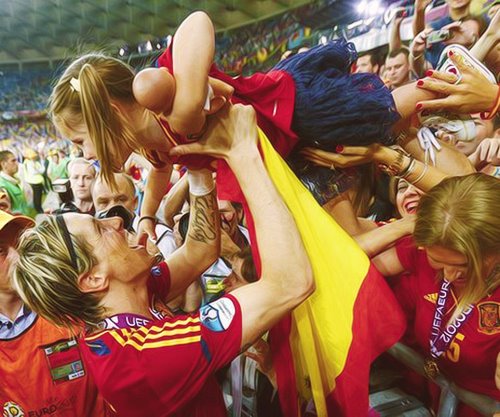 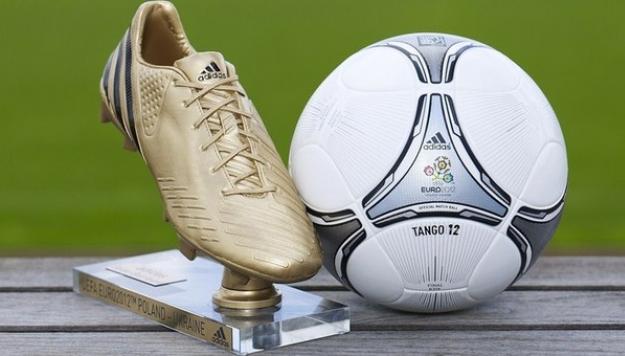 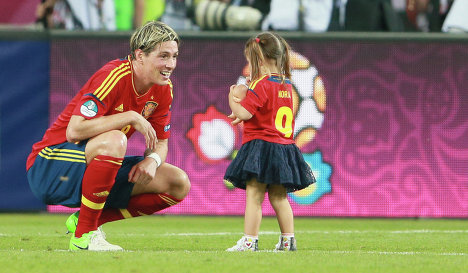 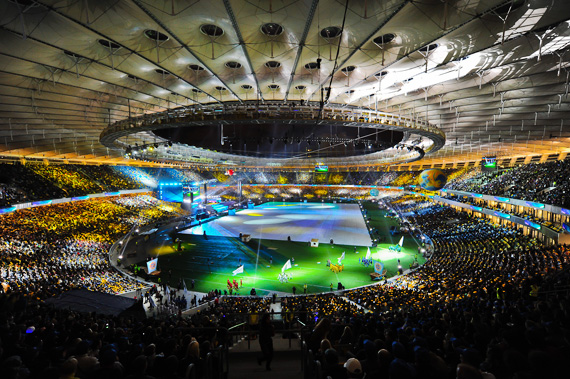 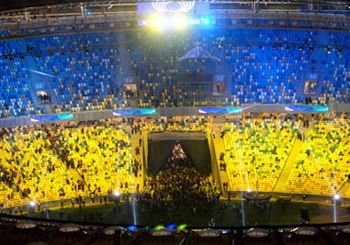 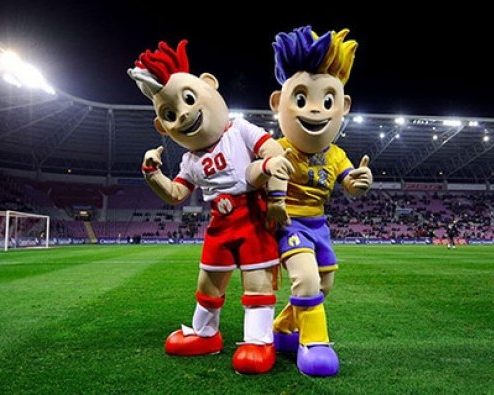 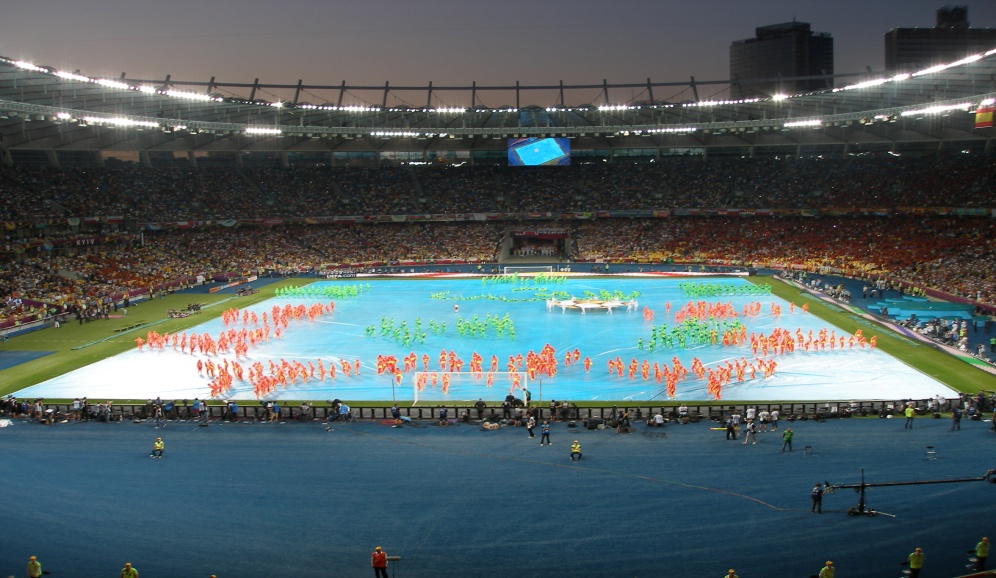 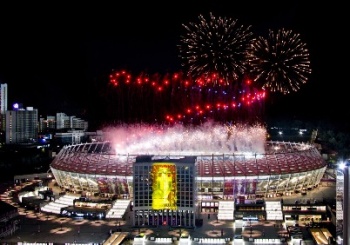 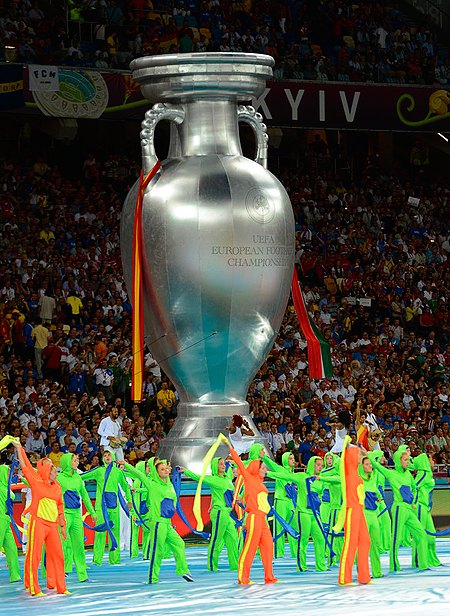 Церемонія закриття
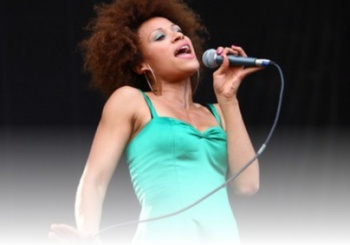 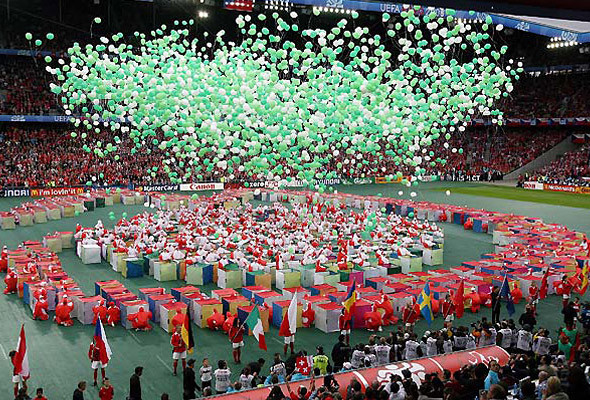 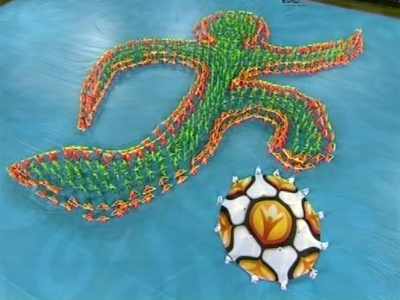 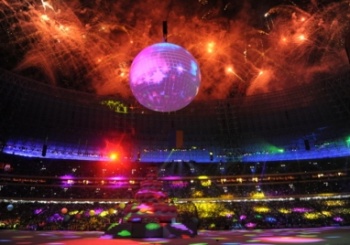 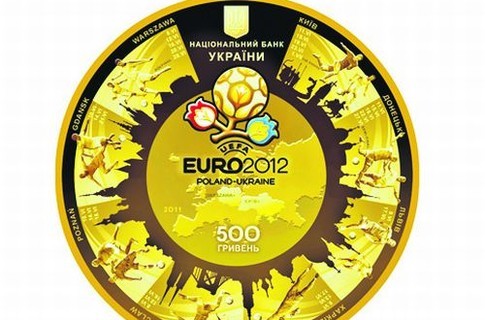 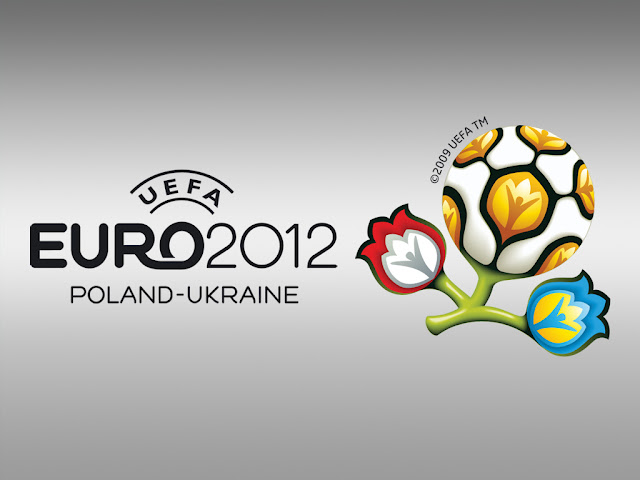 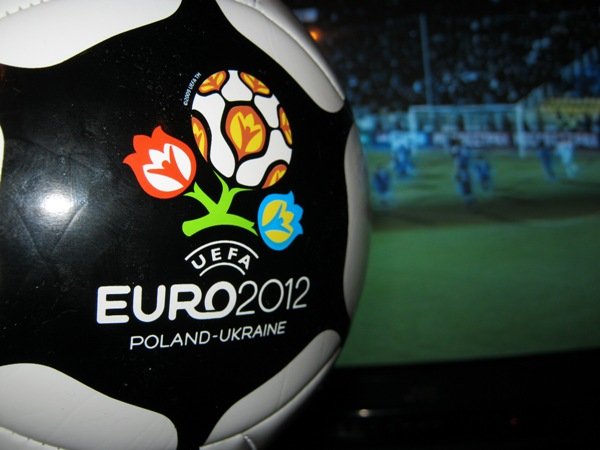 Цю емблему ми запам`ятаємо…
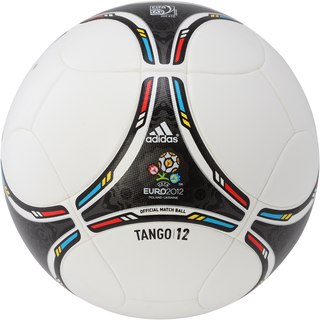 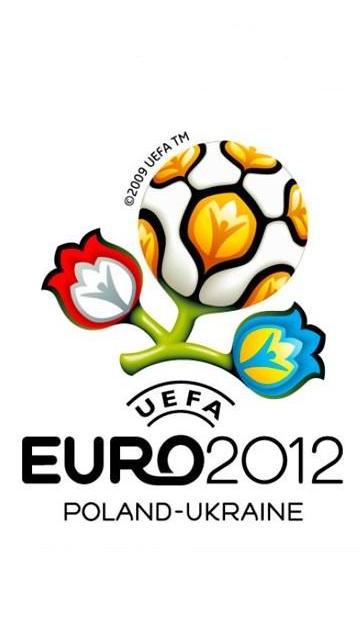 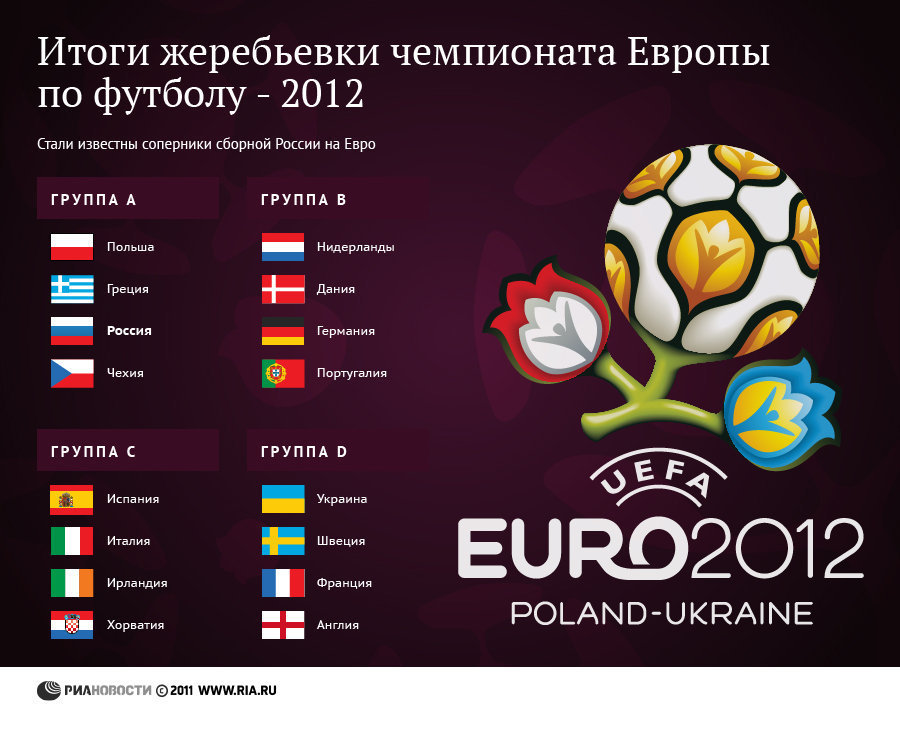 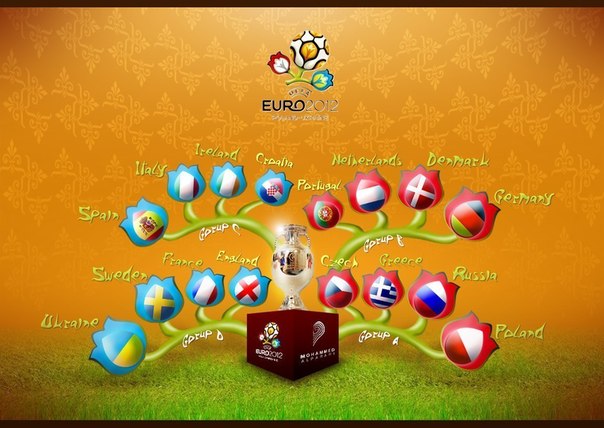 ДЯКУЮ ЗА УВАГУ!!!